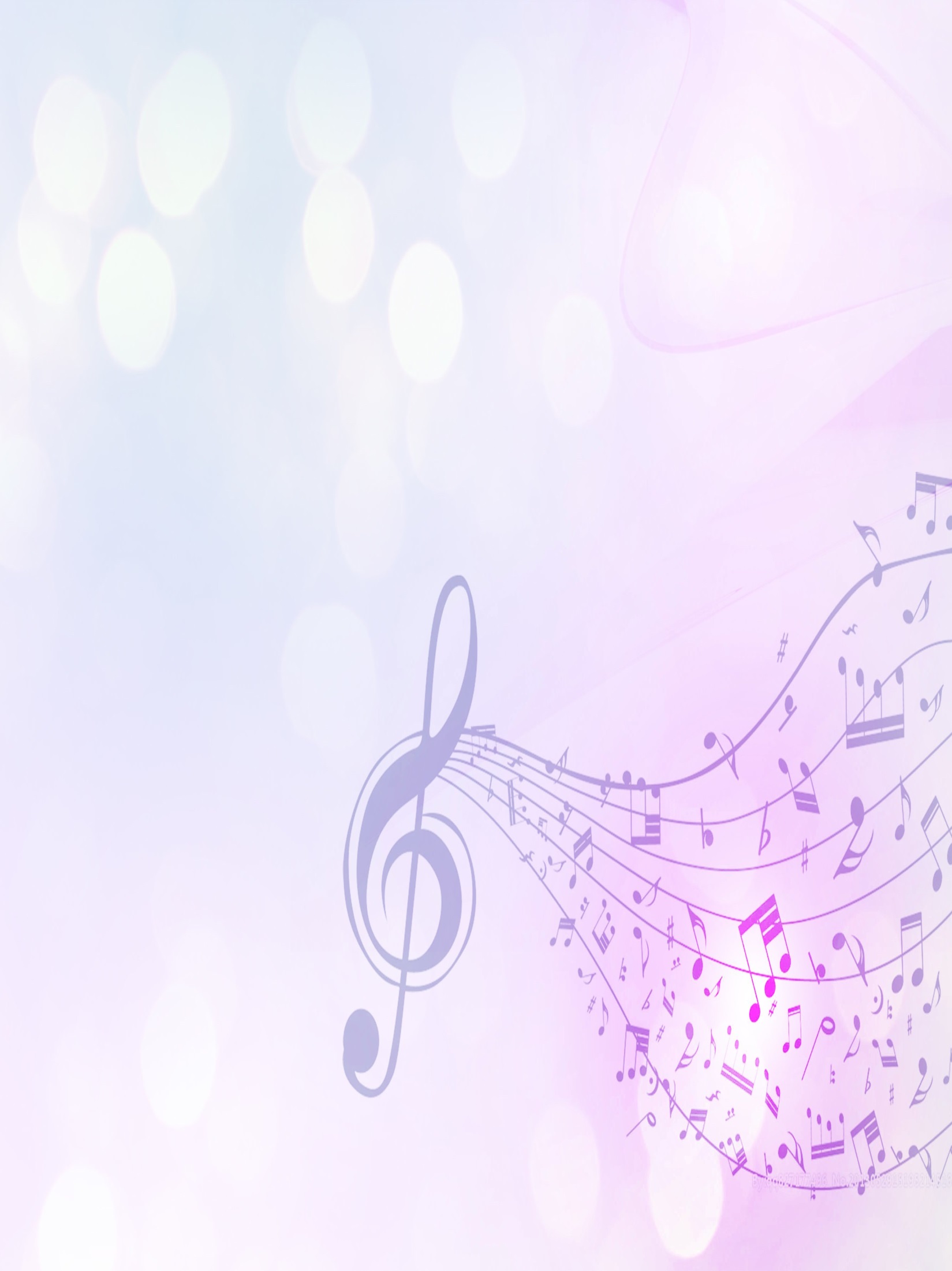 «Лучшая практика – лучшего педагога»
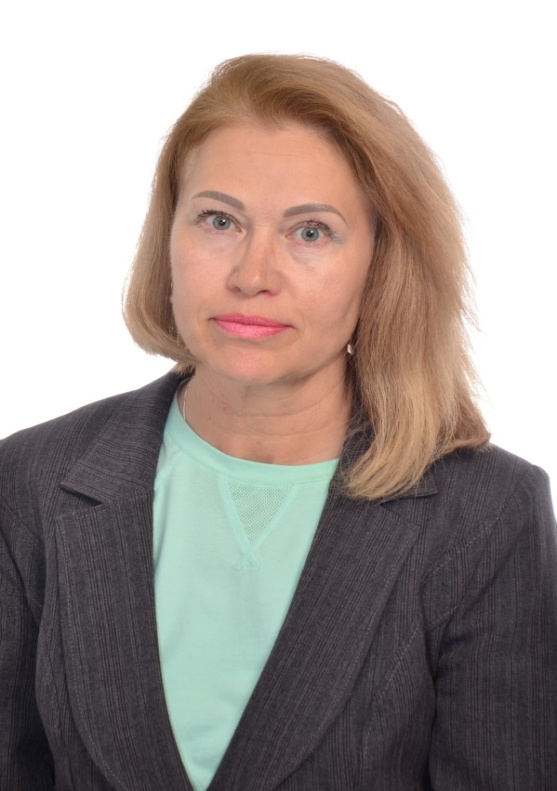 Корябкина
Ольга
Владимировна 

Музыкальный руководитель, 
педагог-исследователь
Педагогическое кредо 
«Таланты создавать нельзя, но можно и нужно создавать среду для их проявления и роста»
                                                           Г. Нейгауз.
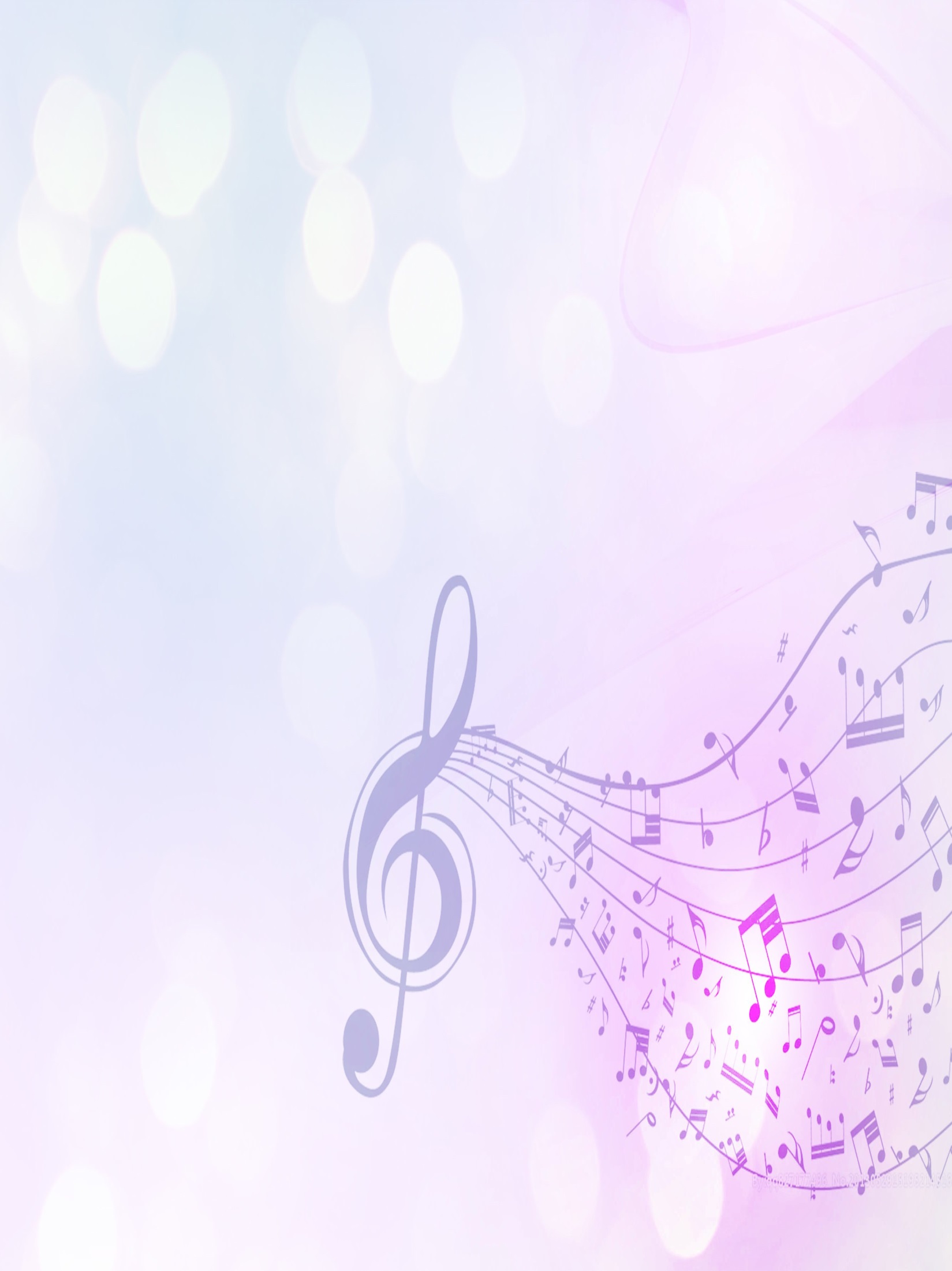 АЛГОРИТМ ПЕДАГОГИЧЕСКОЙ ПРАКТИКИ
Постановка целей и задач
Поиск методов, действенных приемов, 
форм  их  реализации
Адаптация материала на возрастные особенности,
 возможности и интересы детей, через призму собственного опыта
Работа на результат
Наблюдение, анализ, подведение итогов
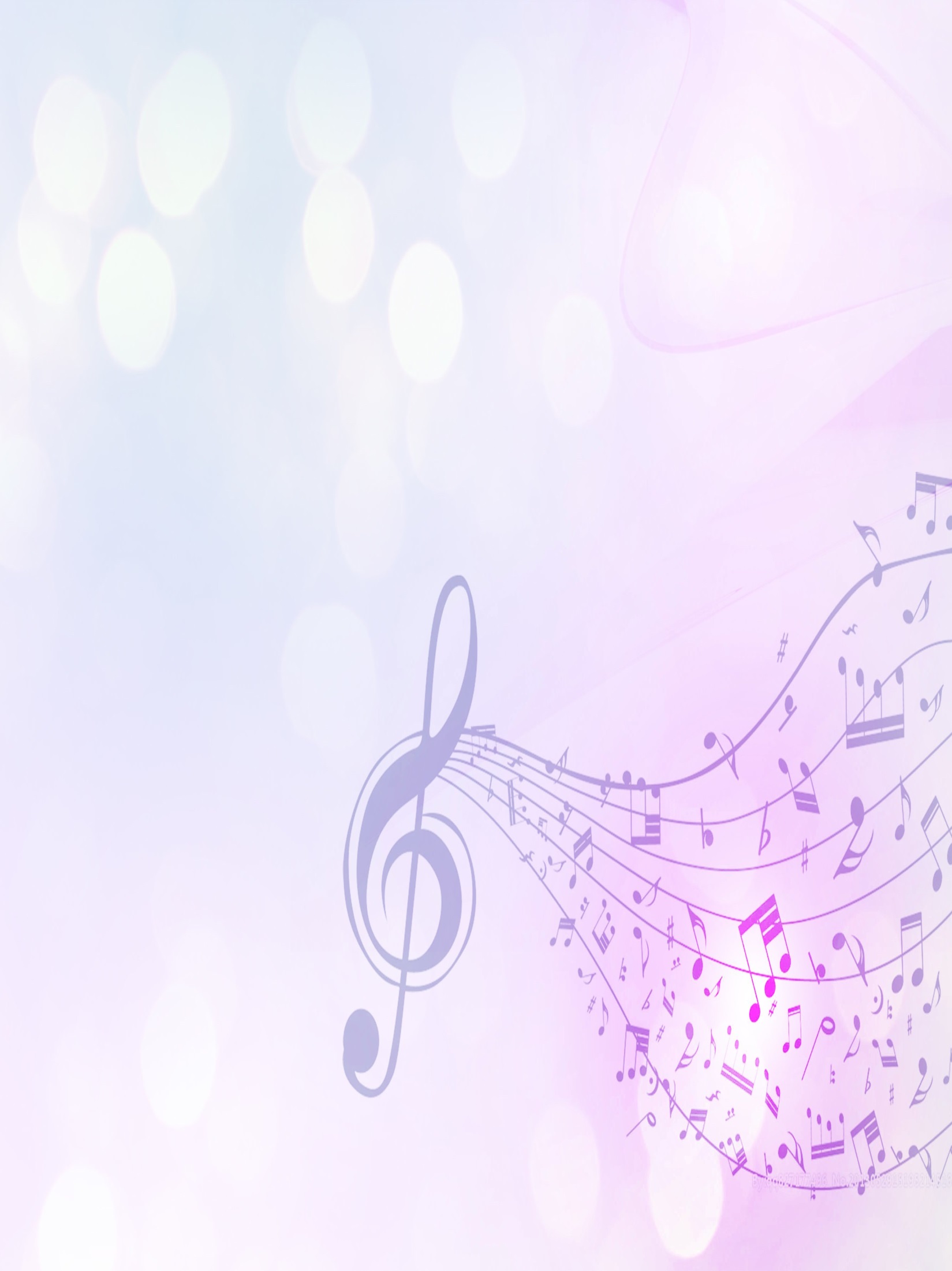 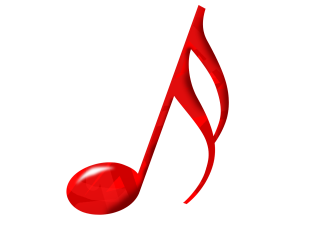 Критическое 
мышление
Креативность
Модель 4К
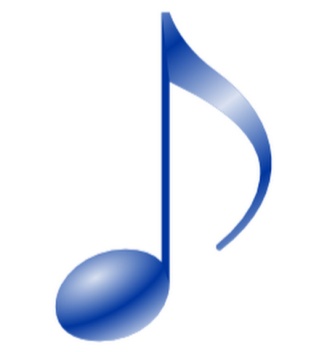 Коммуникабельность
 и умение работать в команде
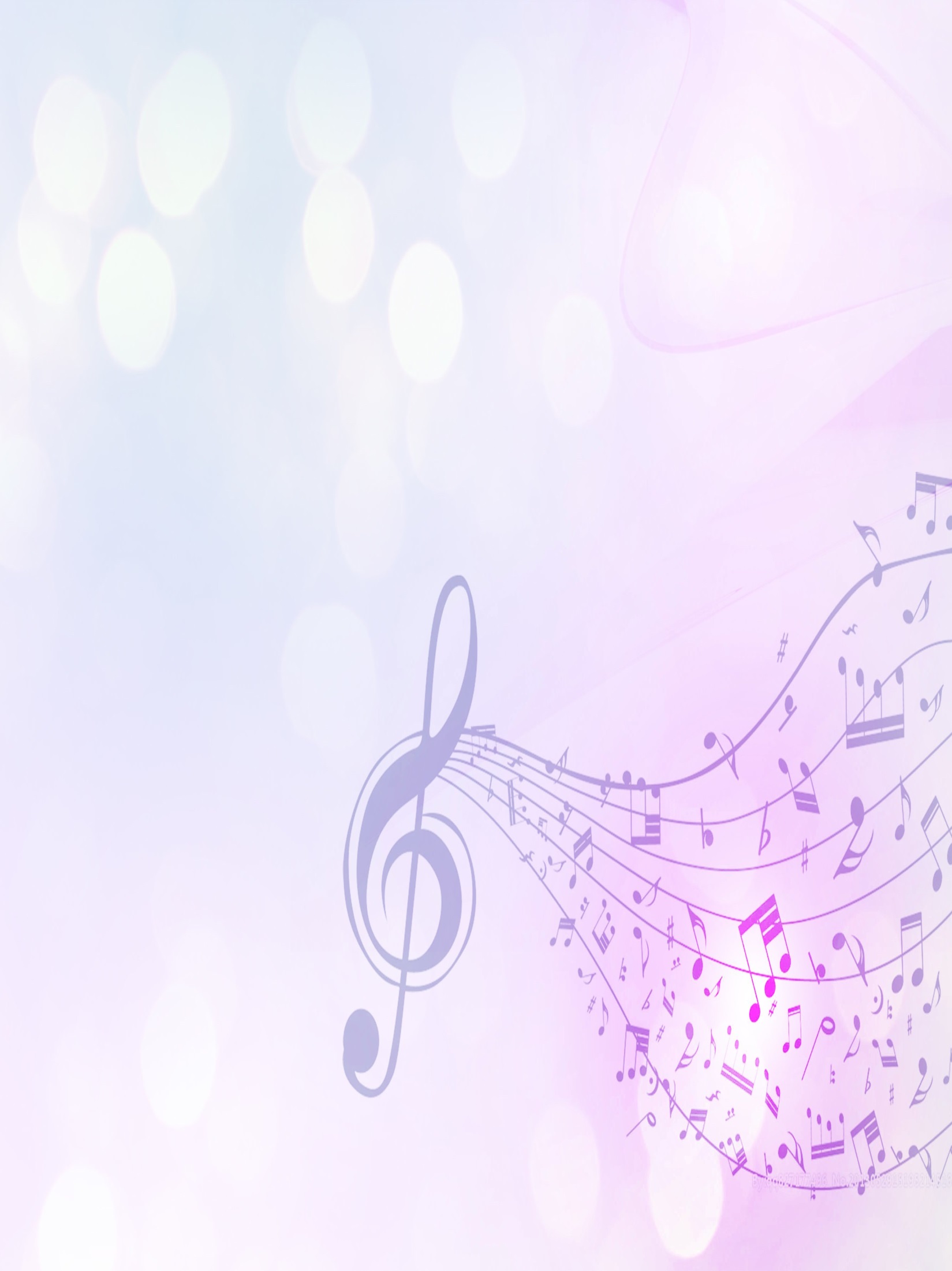 Применяемые технологии, приемы и методы обучения
Доминантная  цель соответствует основным задачам воспитательно-образовательного процесса обновленного содержания образования РК:  формирование и развитие двигательных, коммуникативных, познавательных, творческих умений и навыков социализации; обучение и воспитание дошкольников через игру. Через  интеграцию образовательных областей «Здоровье», «Коммуникация», «Познание», «Творчество», «Социум» и чередование видов творческой и игровой деятельности - развитие и реализация ключевых компетенций модели 4К - креативности, критического мышления, коммуникабельности и умения работать в команде.
Здоровьесберегающие и игровые технологии на информационном, психологическом и биоэнергетическом уровнях включают все факторы педагогического воздействия на здоровье ребенка. «Развитие личности через творчество» -  многогранная тема долгосрочного проекта, над которым я работаю в союзе с педагогами эстетического цикла и воспитателями. Основная тема вытекает из ряда других: «Взаимодействие музыкального творчества с другими видами деятельности»; «Арт-терапия, как фактор укрепления здоровья», «Стимулирование познавательной активности через творчество». В своей работе активно использую элементы различных технологий, адаптируя их на возрастные особенности и интересы своих воспитанников.
Основные методологические источники, применяемые  в работе: М.Буянов, М.Чистякова - «Психогимнастика», предлагающая коррекцию поведения гиперактивных детей и активизацию пассивных через различные тренинги, этюды, развивающие эмоциональную сферу.
Программа «Самопознание», автором и инициатором внедрения которой - на всех уровнях образования стала С.Назарбаева. Основные моменты занятий по этой программе развивают нравственные чувства, прививая детям уважение к окружающим. Через  принятие собственного «Я» способствуют раскрытию творческого потенциала.
61
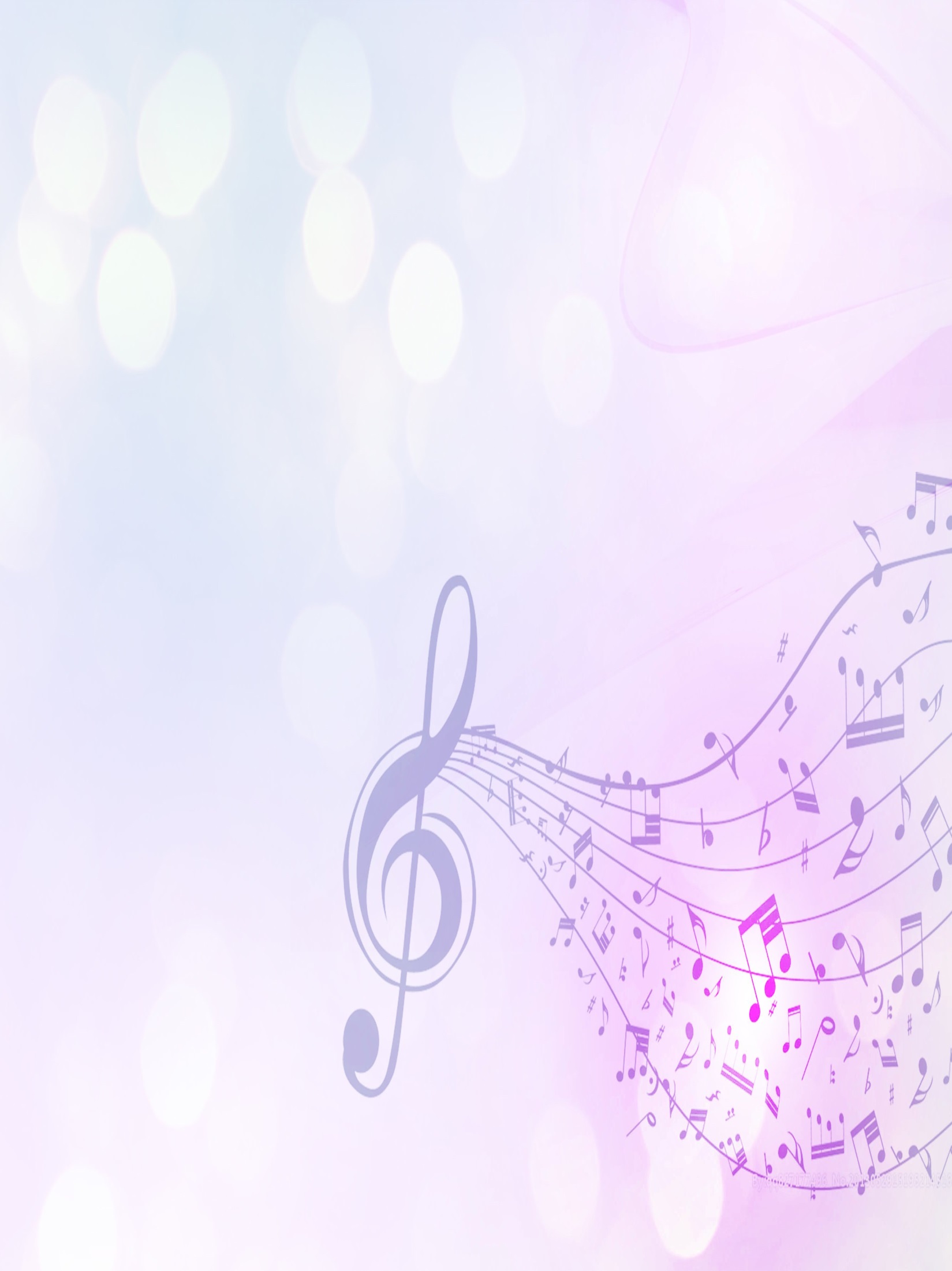 Приемы казахской народной педагогики, построенной на принципах природосообразности и здоровьесбережения, уважения к традициям и примеру старших помогают развивать детей не только физически, но и нравственно.
Учебное пособие «Елім-ай» - авторы - М.Х.Балтабаев, Д.А.Берденова, представляет методику изучения казахского искусства во взаимодействии всех его видов: эпоса, музыки, декоративно-прикладного творчества, танца, национальной игры.
В.Шатковский, Н.Печковская - «Обучение музыке» через сказко- и игротерапию, сочинительство и импровизацию; В.Емельянов - «Фоногимнастика, артикуляционная работа», способствующая оздоровлению голосового аппарата и расширению певческого диапазона.
М.Аромштамм - «Методика образного обучения», предполагающая на занятиях создание неформальной, максимально комфортной обстановки для детей, для большего раскрепощения и развития самостоятельной творческой инициативы; М.Моргулис - «Арт-терапия» - синтезированные занятия декоративно-прикладными видами творчества в сочетании с музыкой, - помогают учить детей  не только разбираться в собственных эмоциях, но и руководить ими.
62
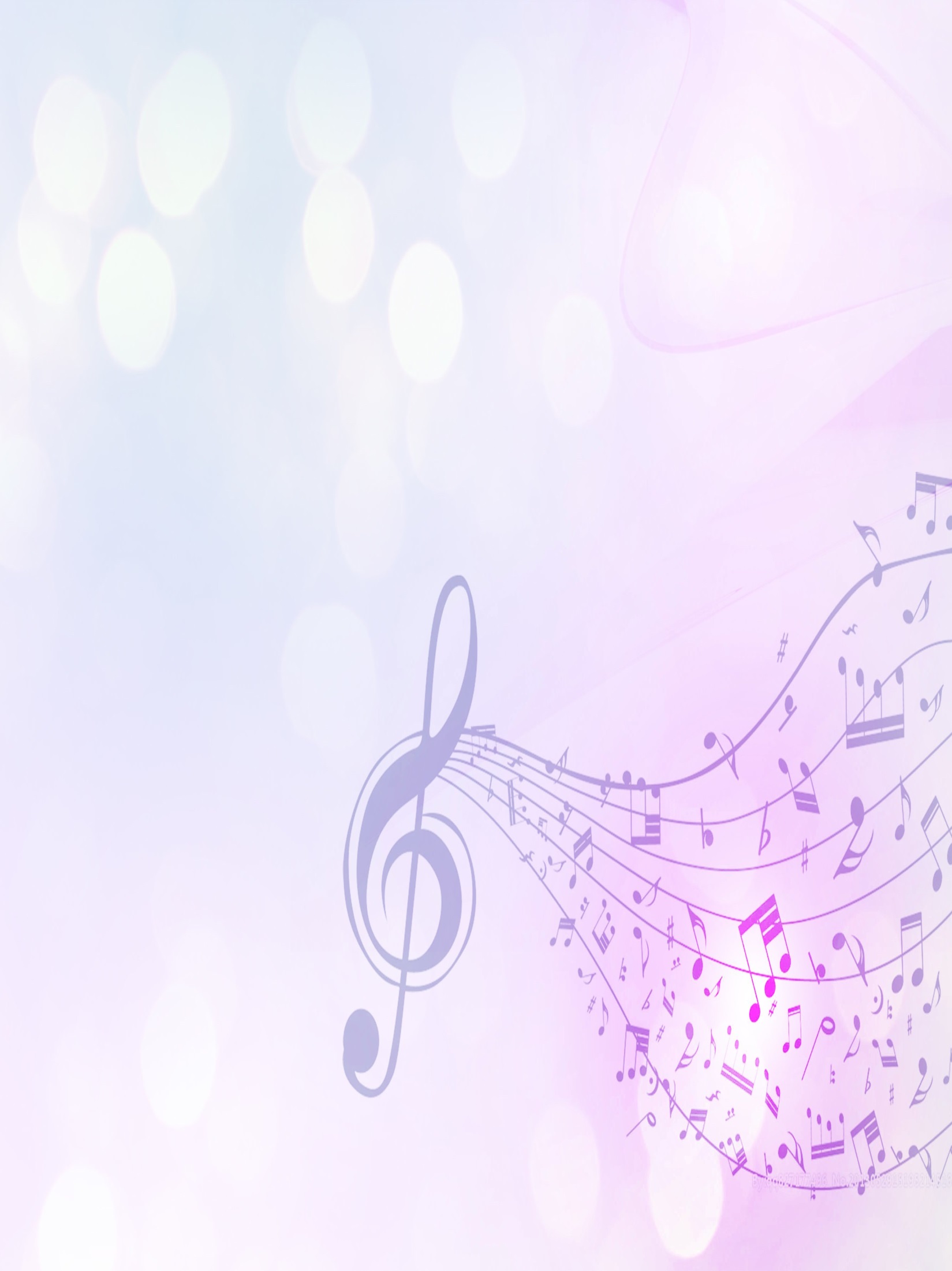 «Импровизационное музицирование» К.Орфа способствует развитию метро-ритмического слуха, пробуждению творческой инициативы, умению работать индивидуально и в коллективе.
В этом же направлении уместно применение «Коммуникативных игр и танцев» А. Бурениной, «SA-FI-DANSE»-композиций - оздоровительно-развивающей программы по танцевально-игровой гимнастике.
Коррекции речевых нарушений способствуют элементы «Ритмопластики и логоритмики», «Ритмодекламации» Т. Боровик, музыкальных и речевых пальчиковых упражнений, игрового самомассажа; исполнение валеологических распевок и скороговорок.
На основе изучения этих методов  я разработала целостную систему приемов, обеспечивающих успешное усвоение детьми знаний и навыков, способствующих укреплению здоровья и формированию позитивного самоощущения каждого воспитанника.
63
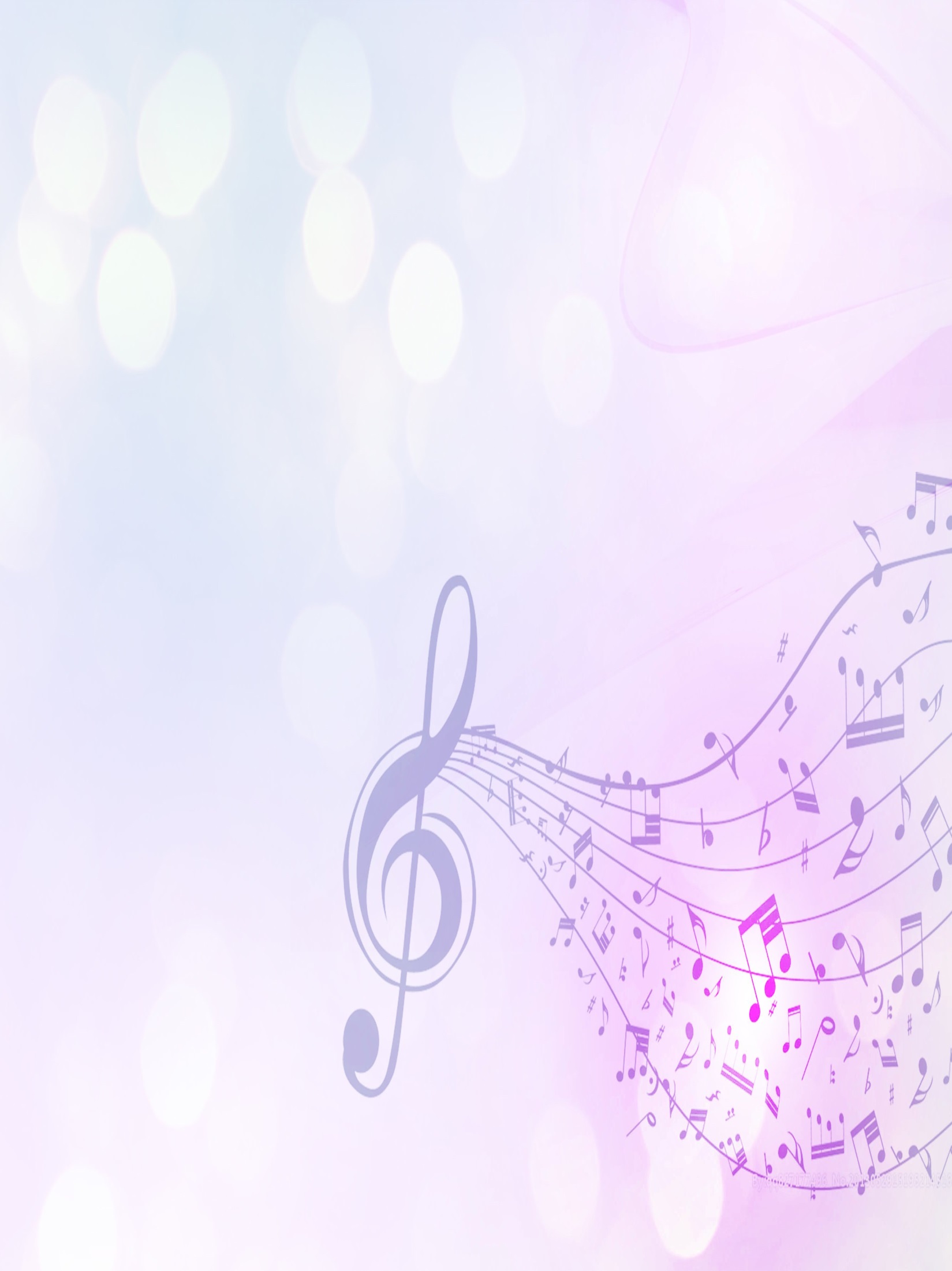 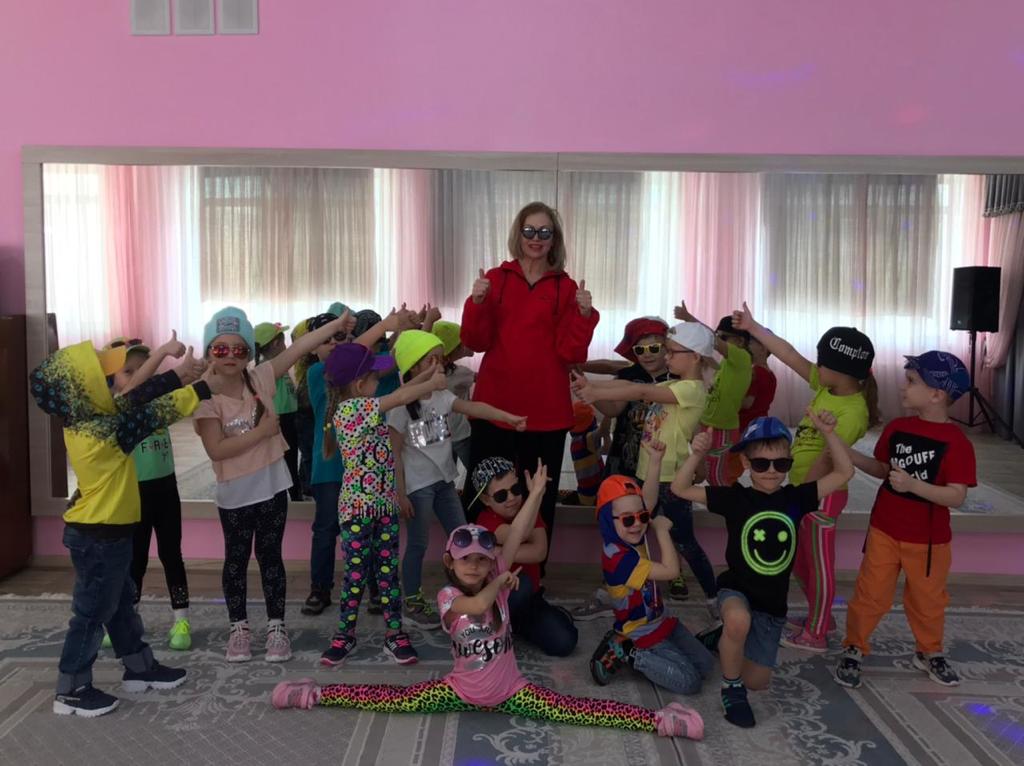 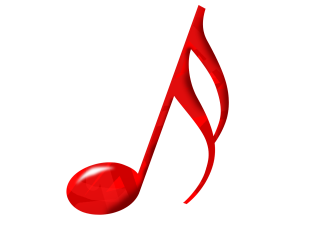 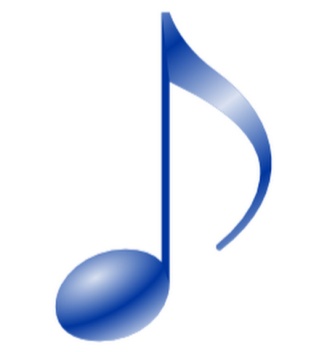 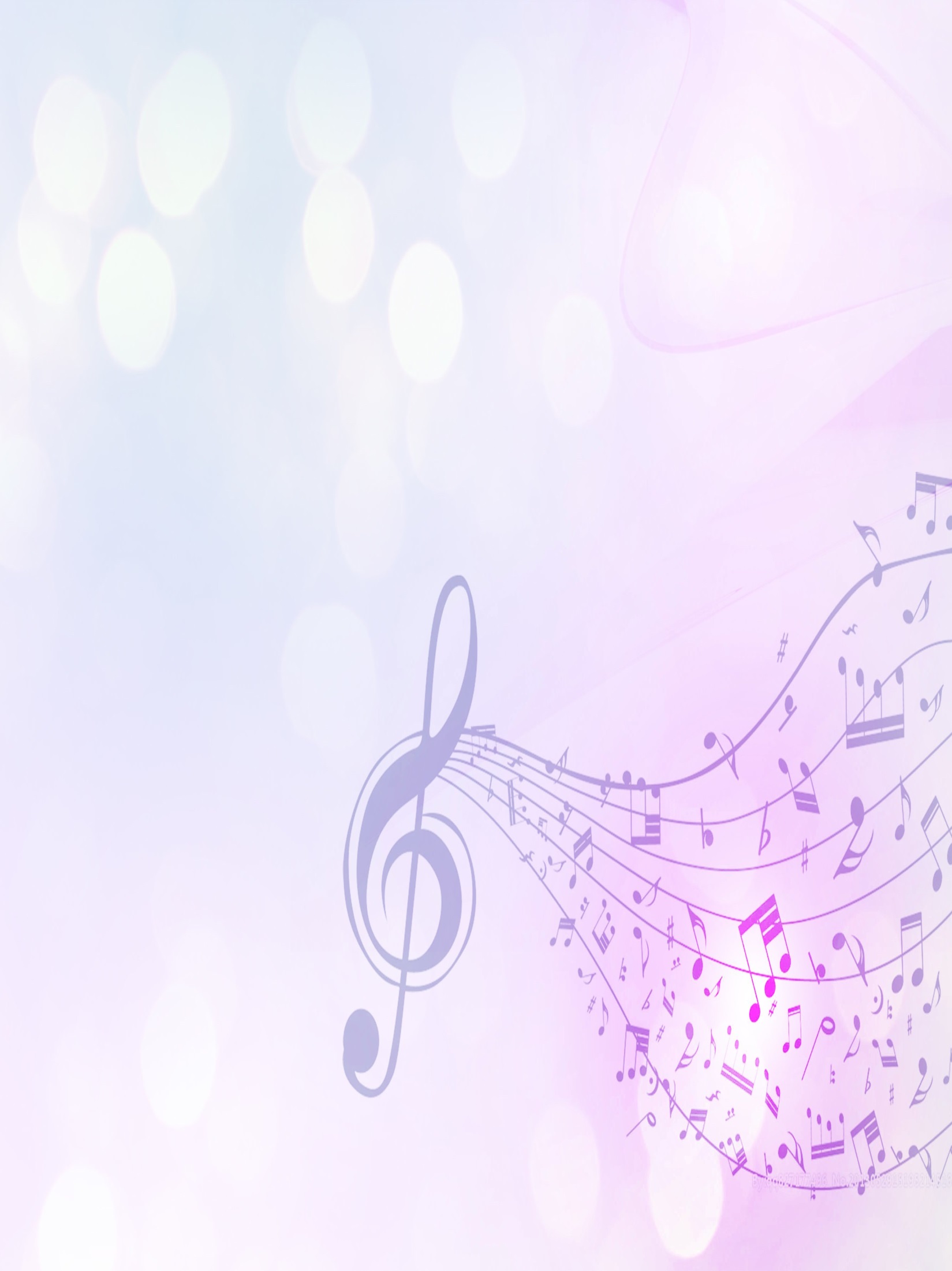 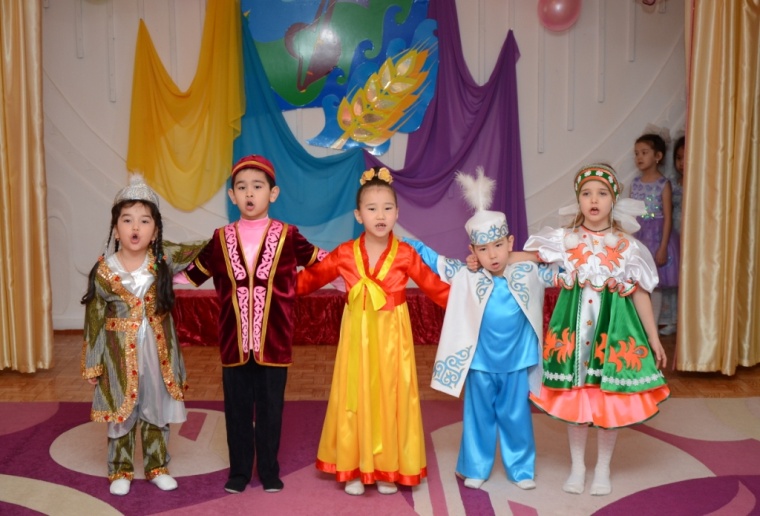 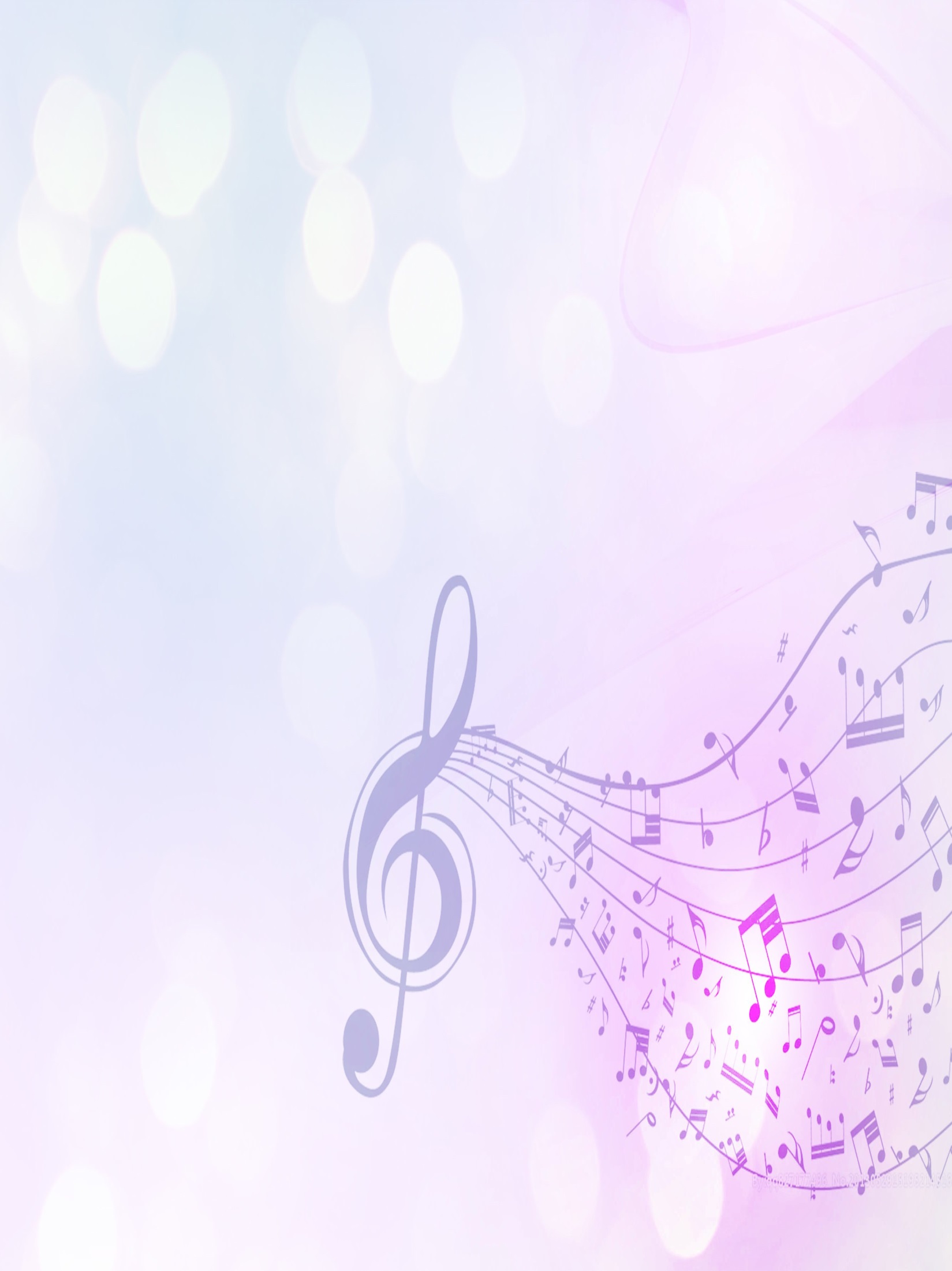 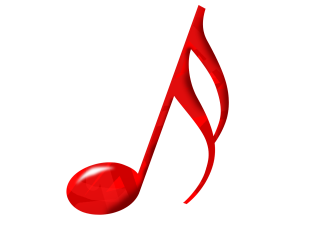 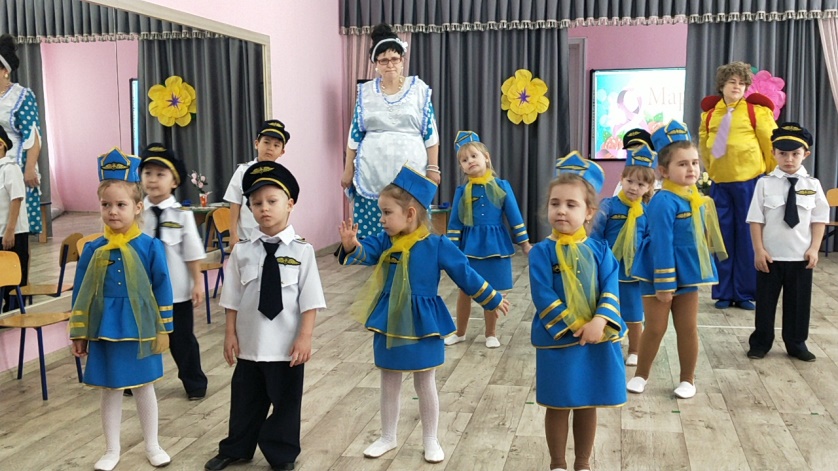 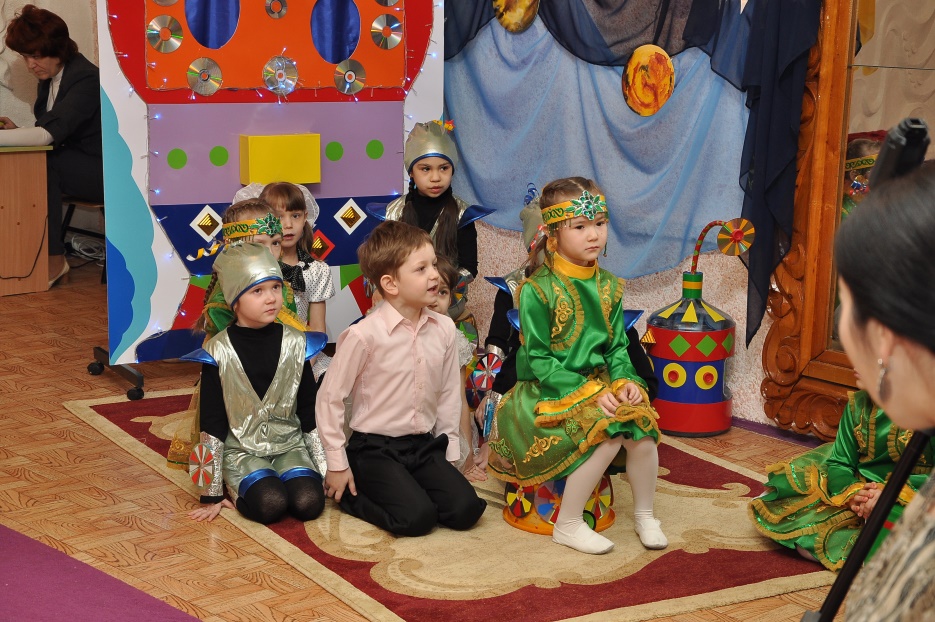 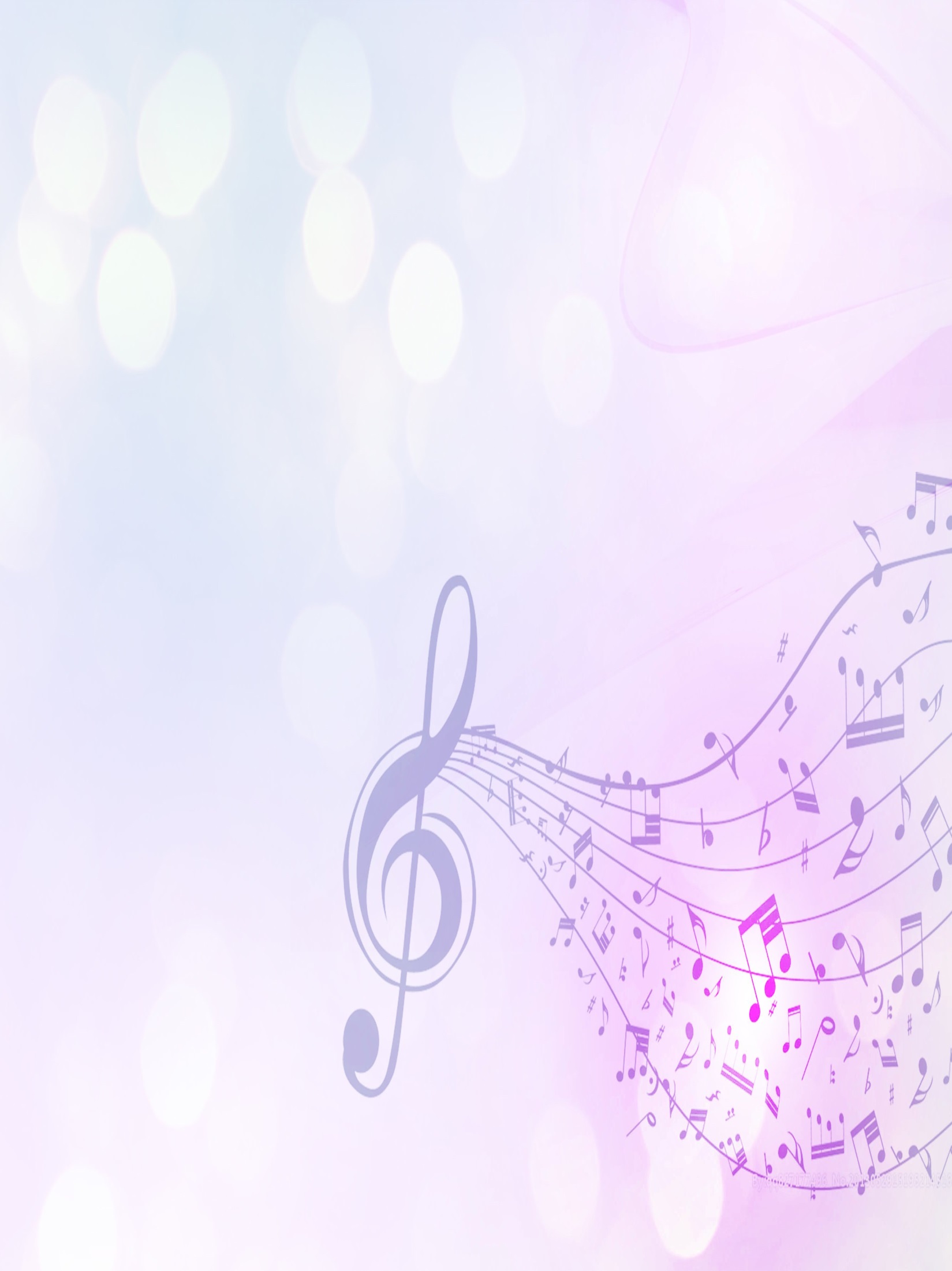 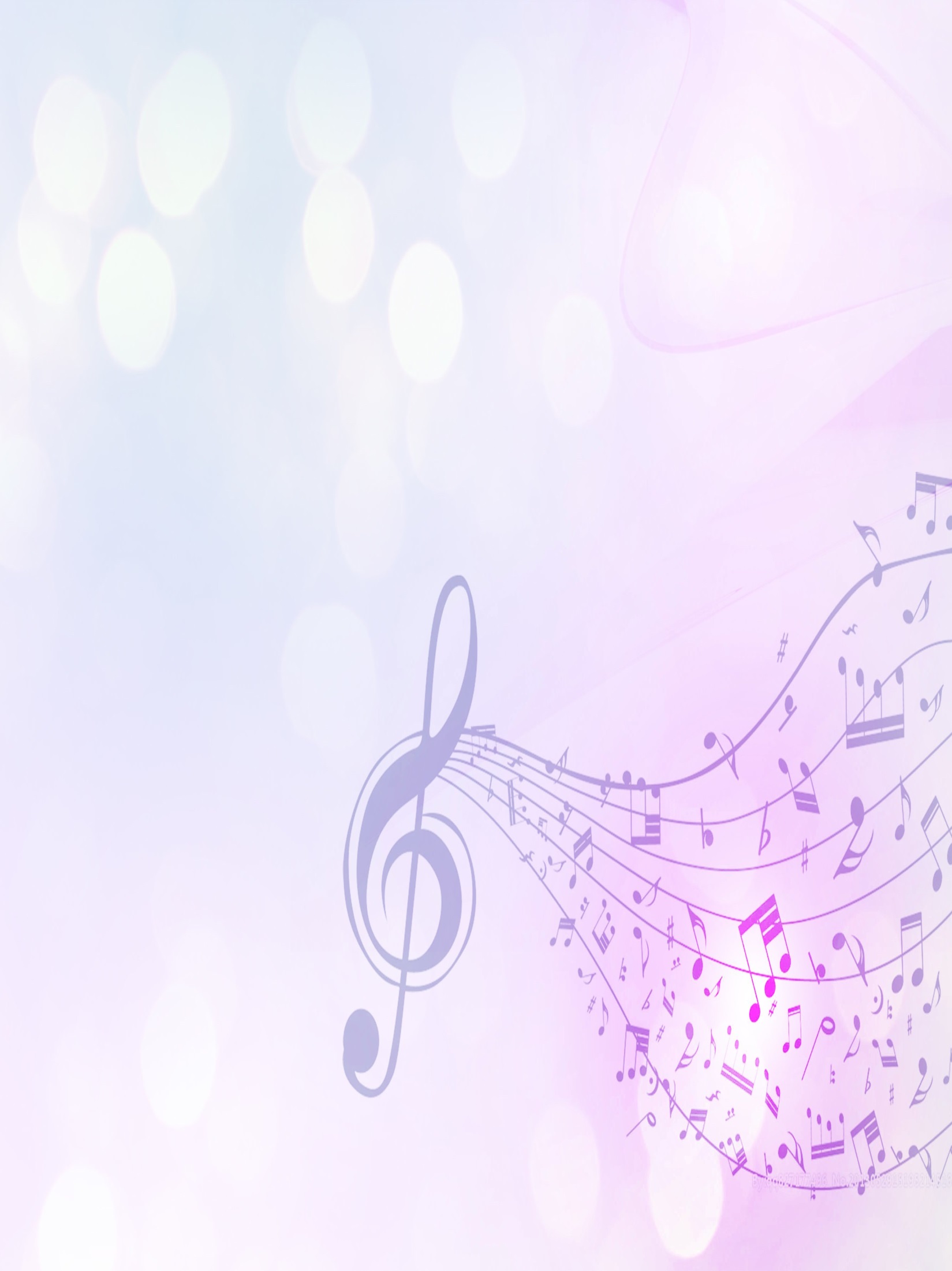 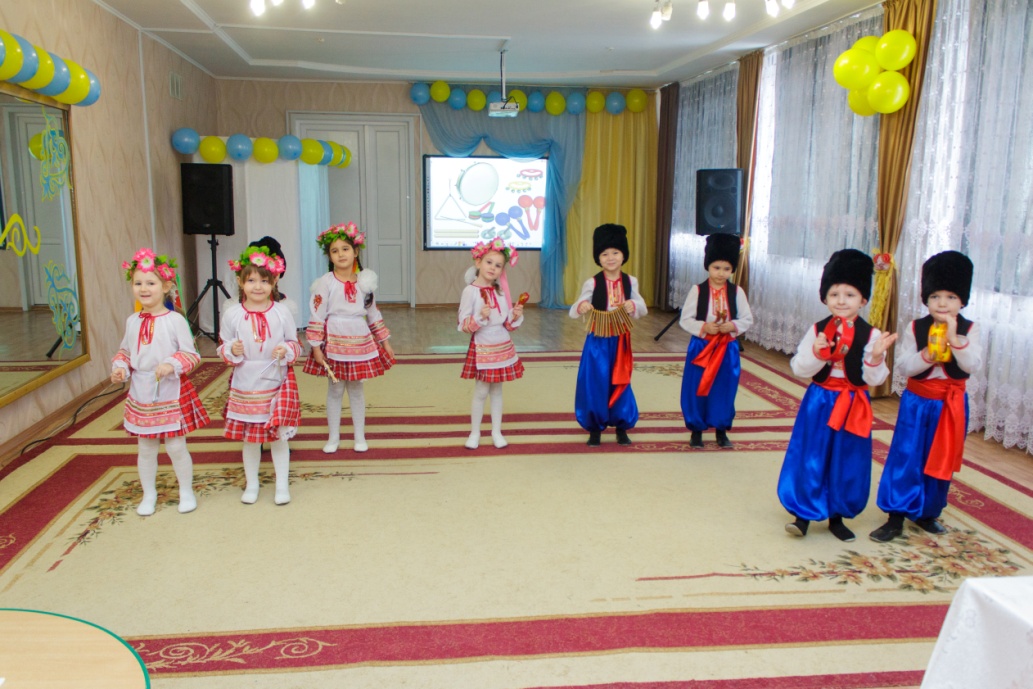 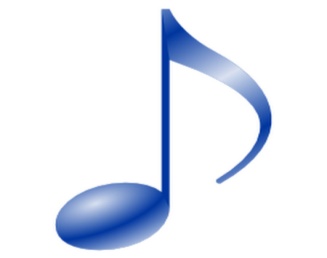 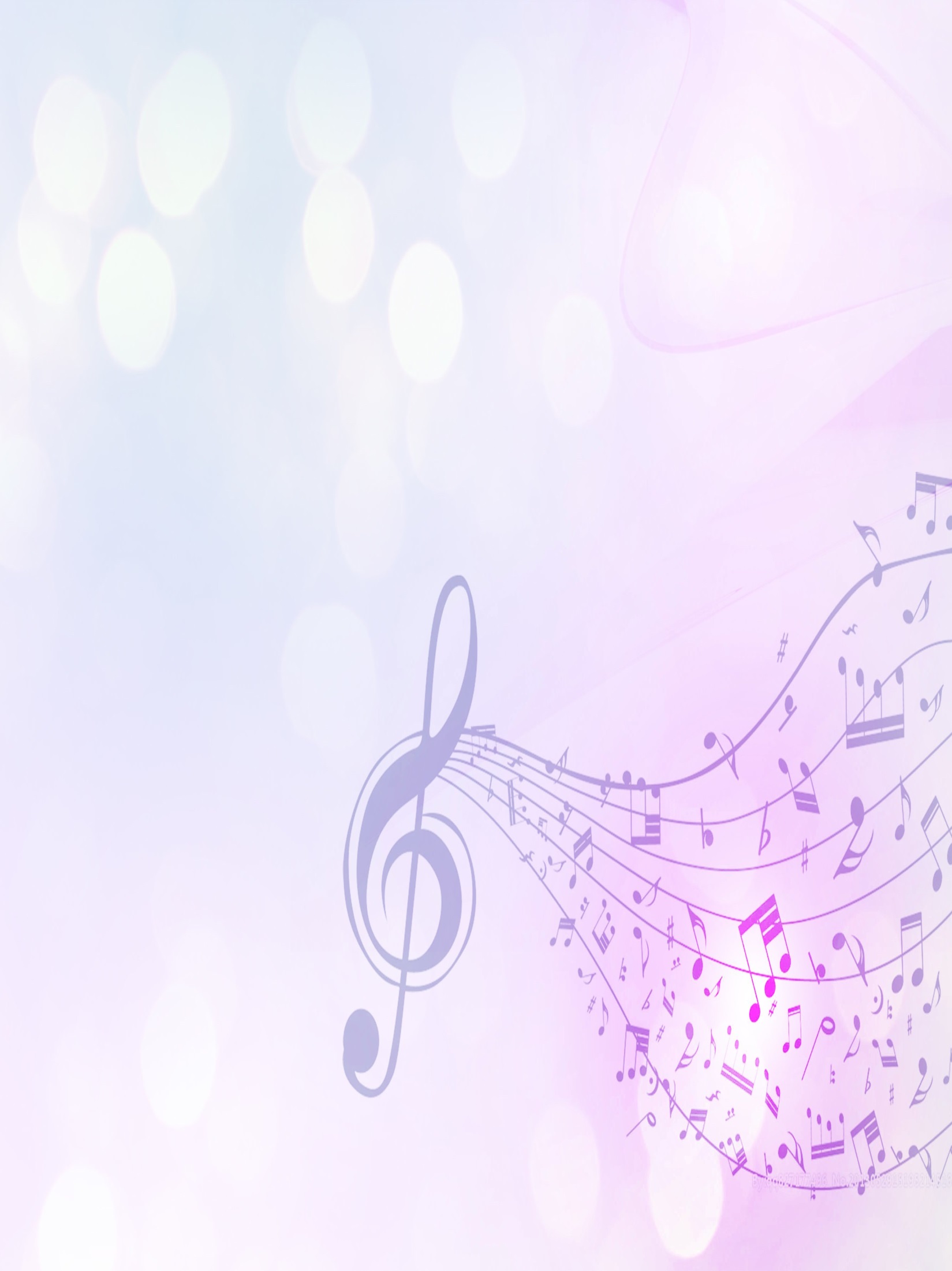 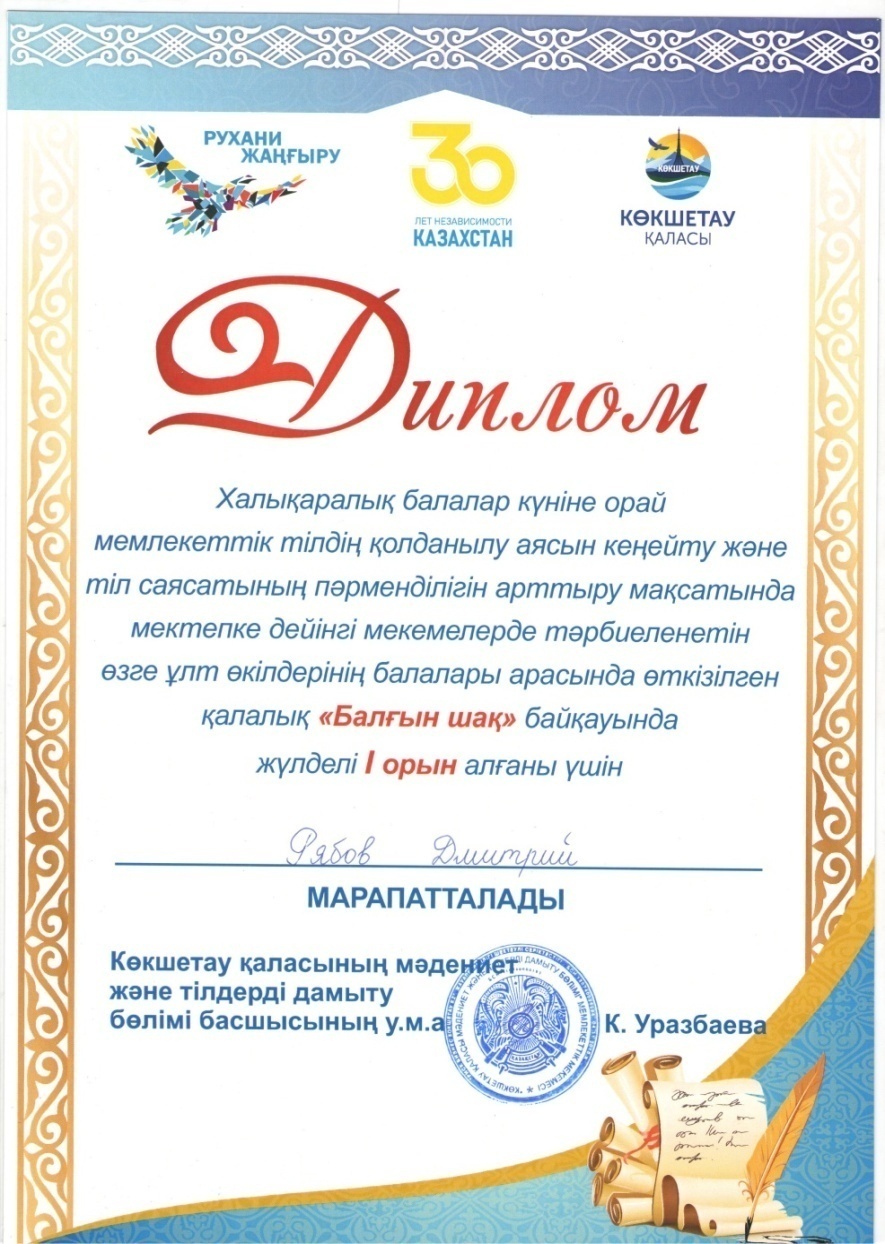 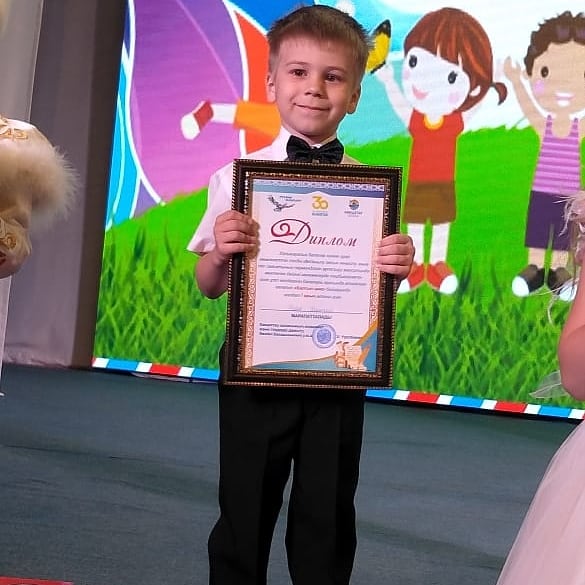 42
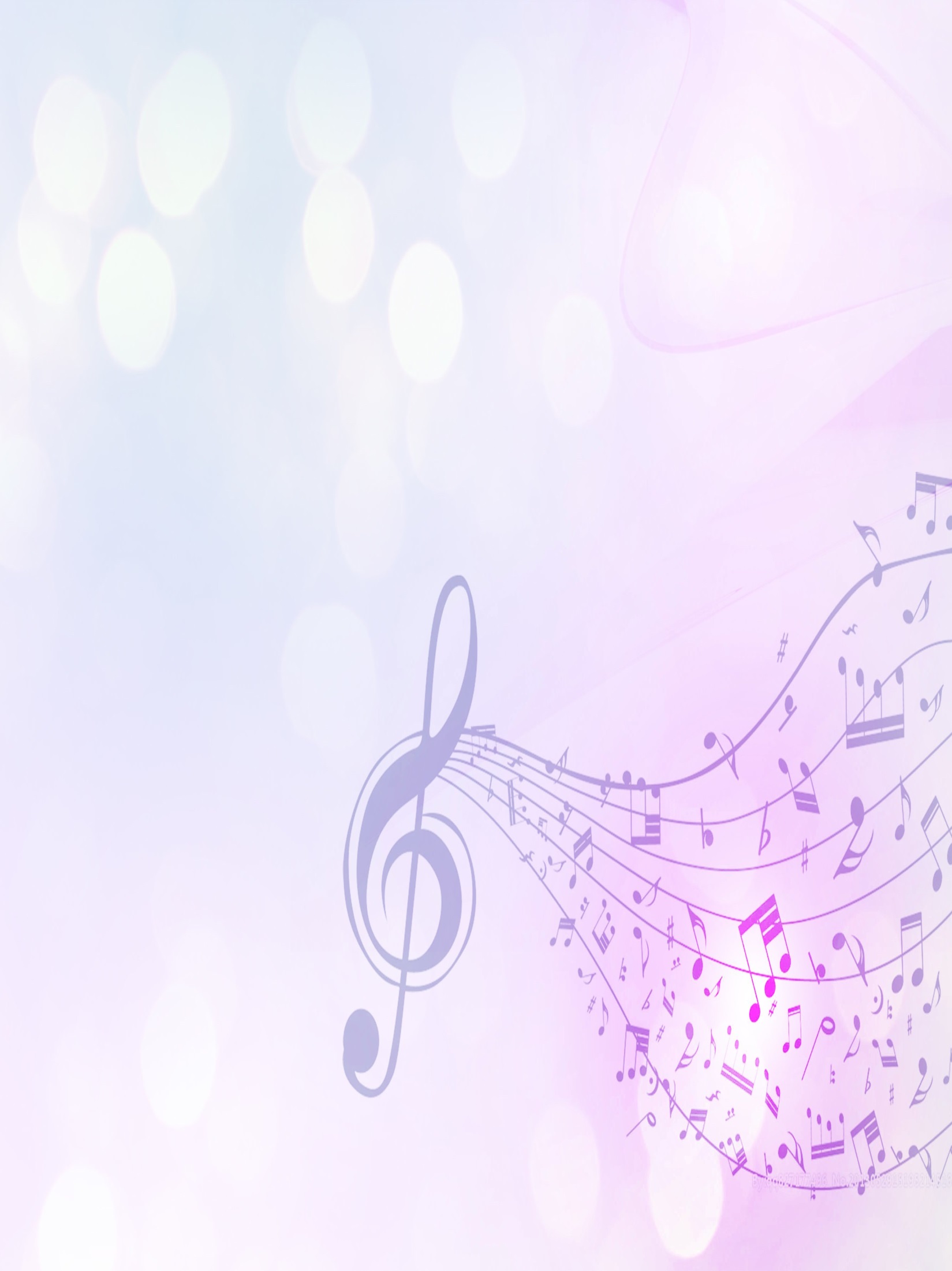 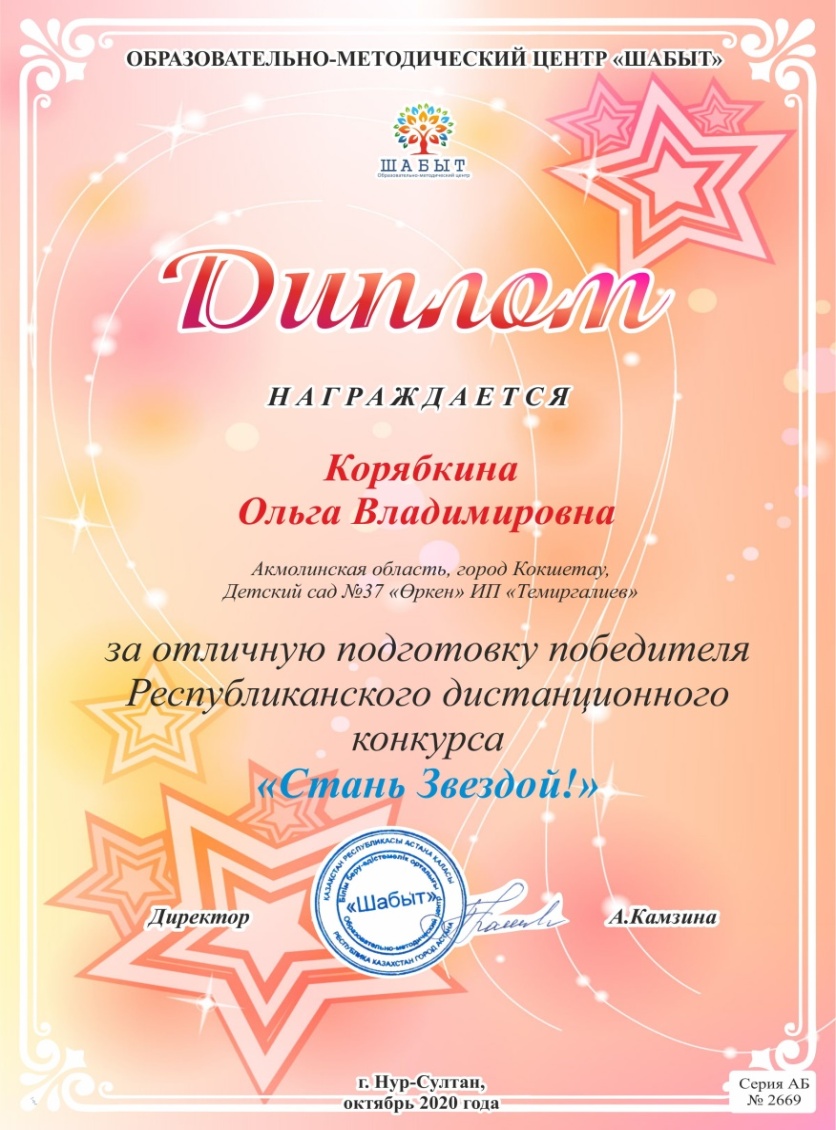 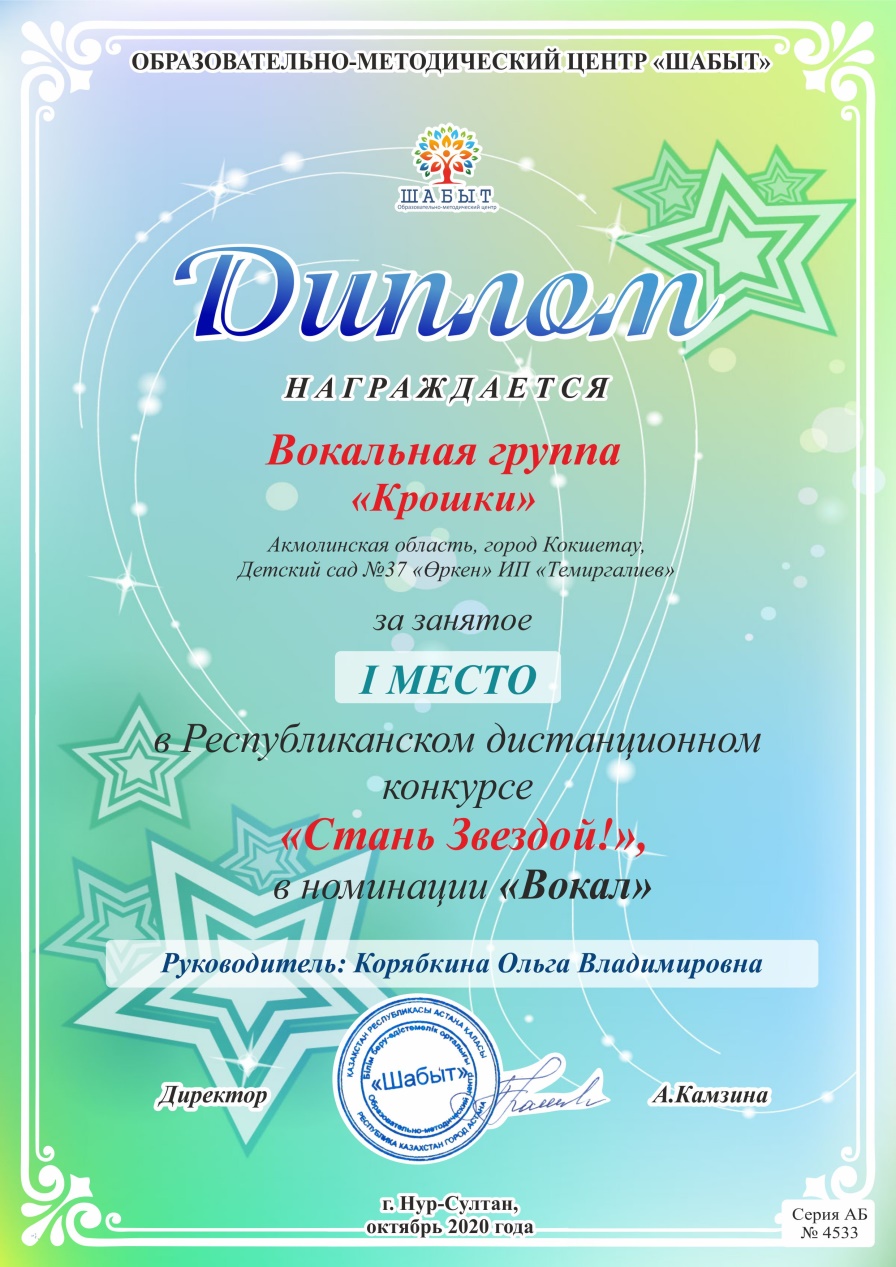 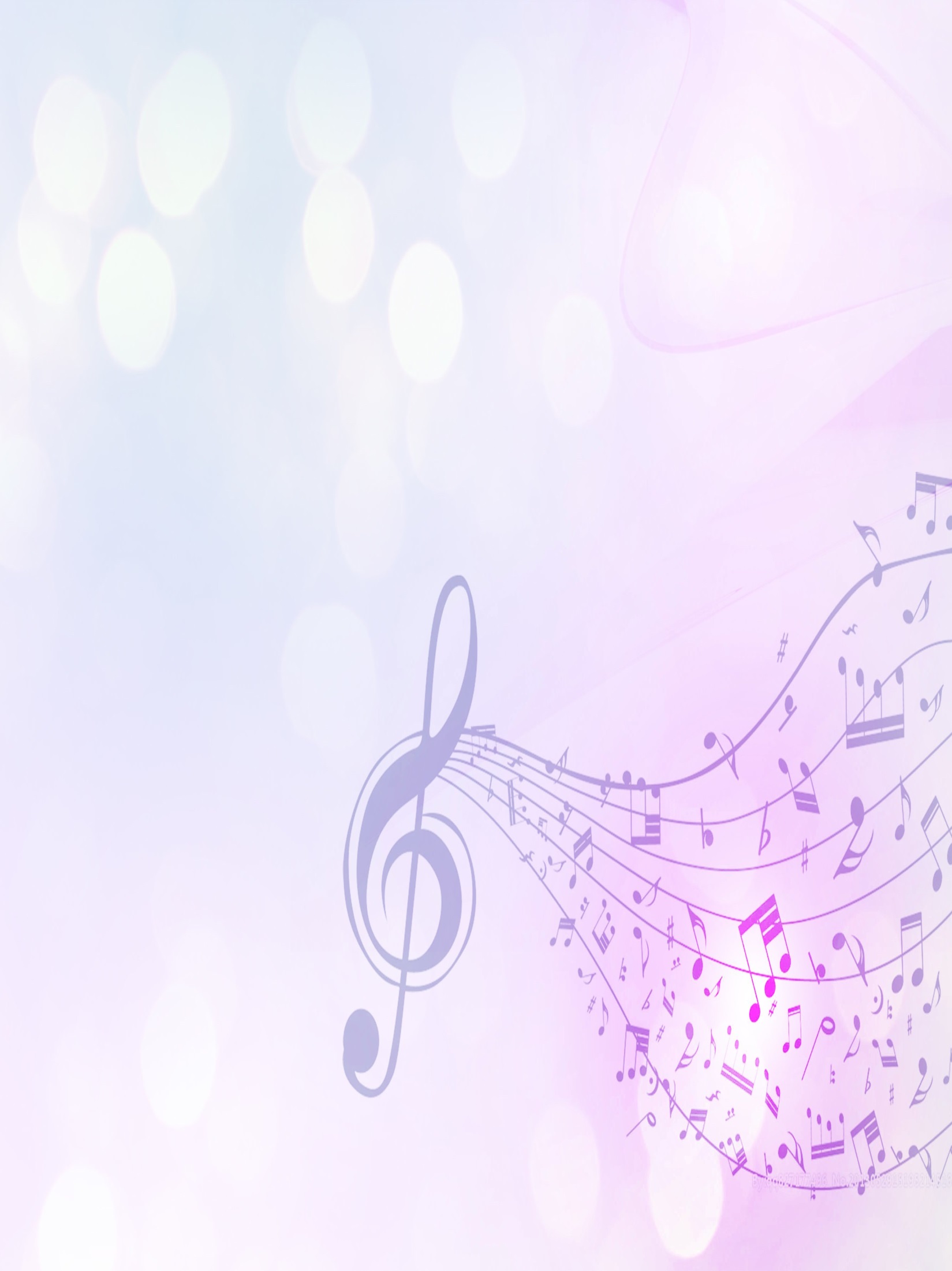 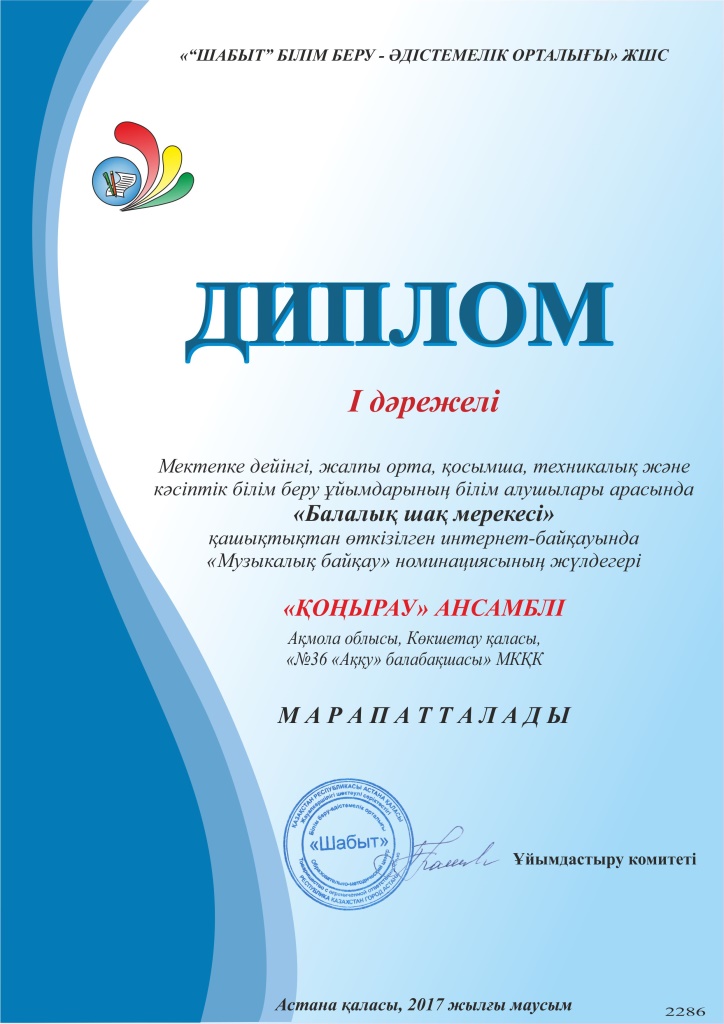 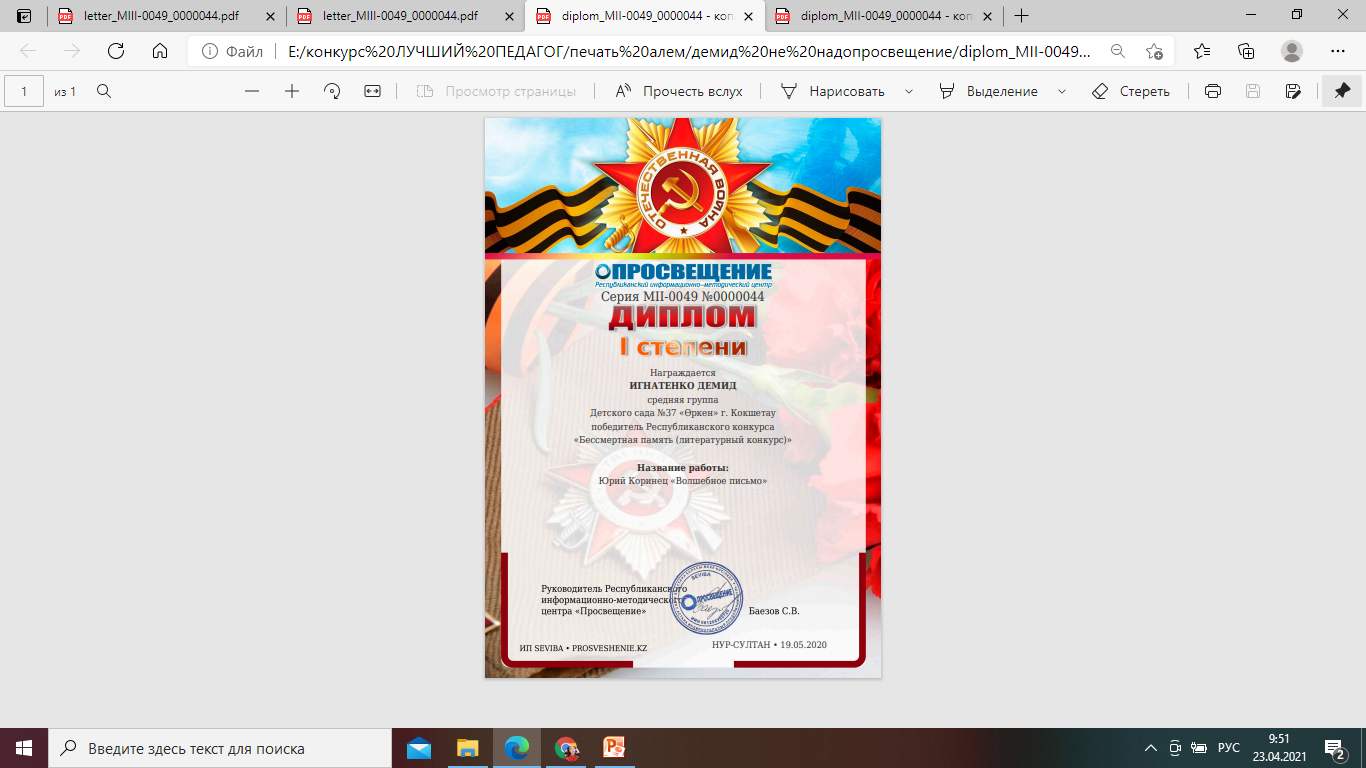 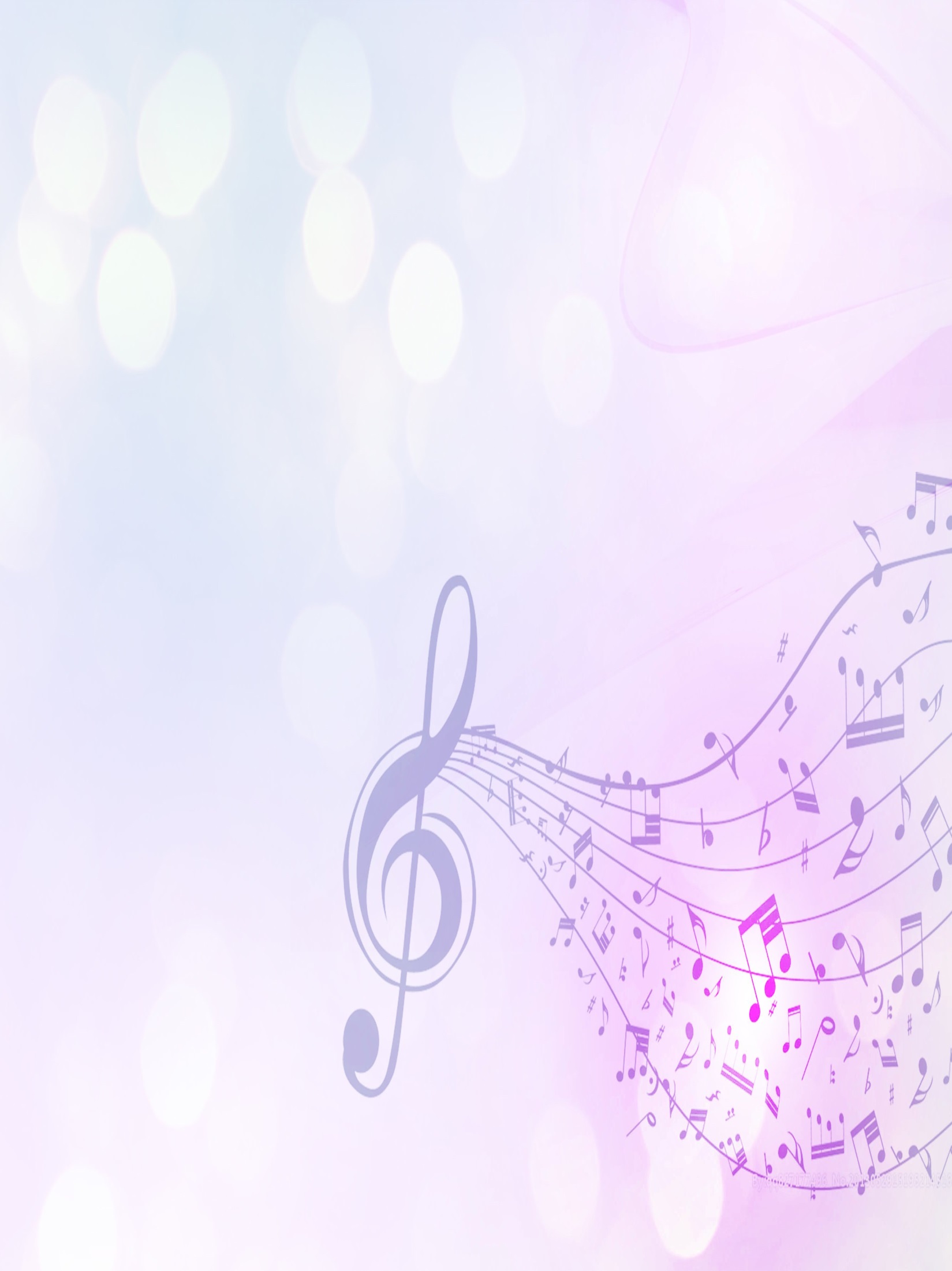 Достижения воспитанников
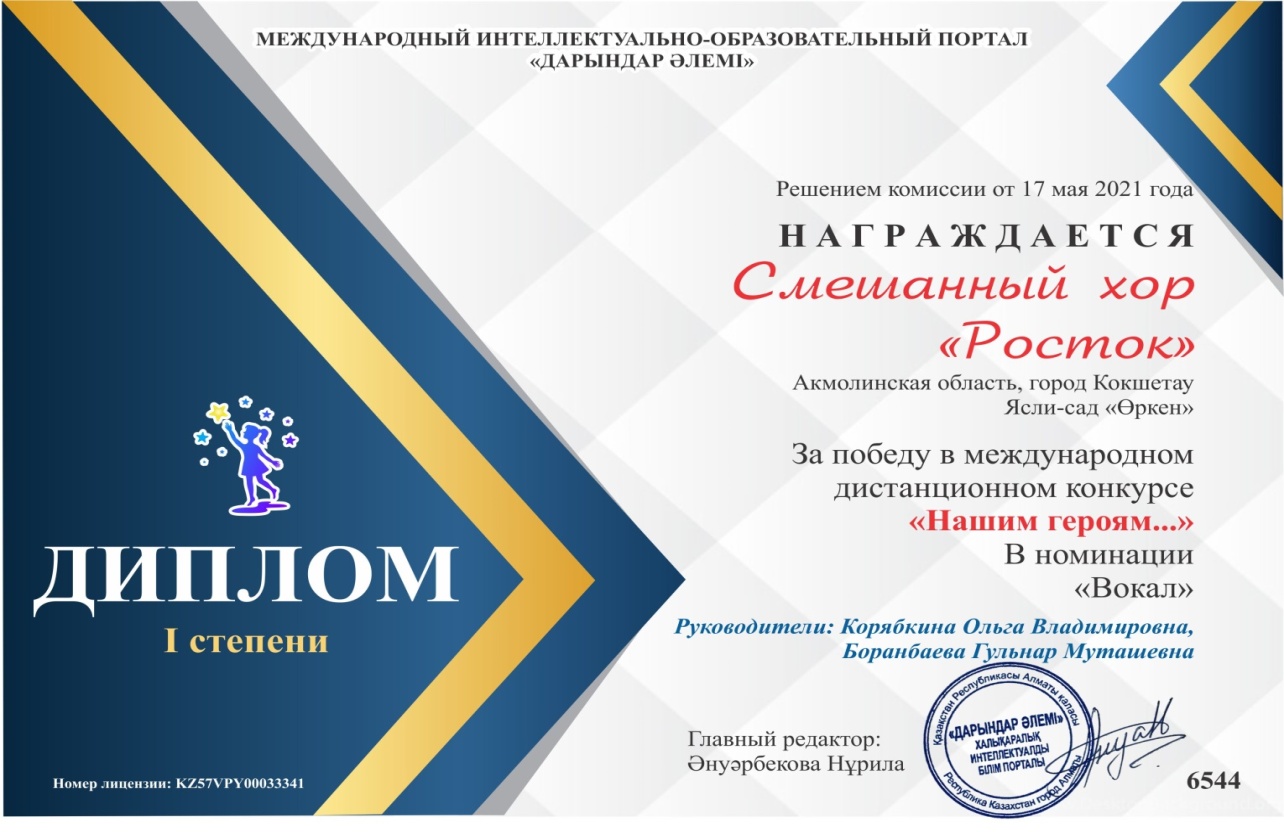 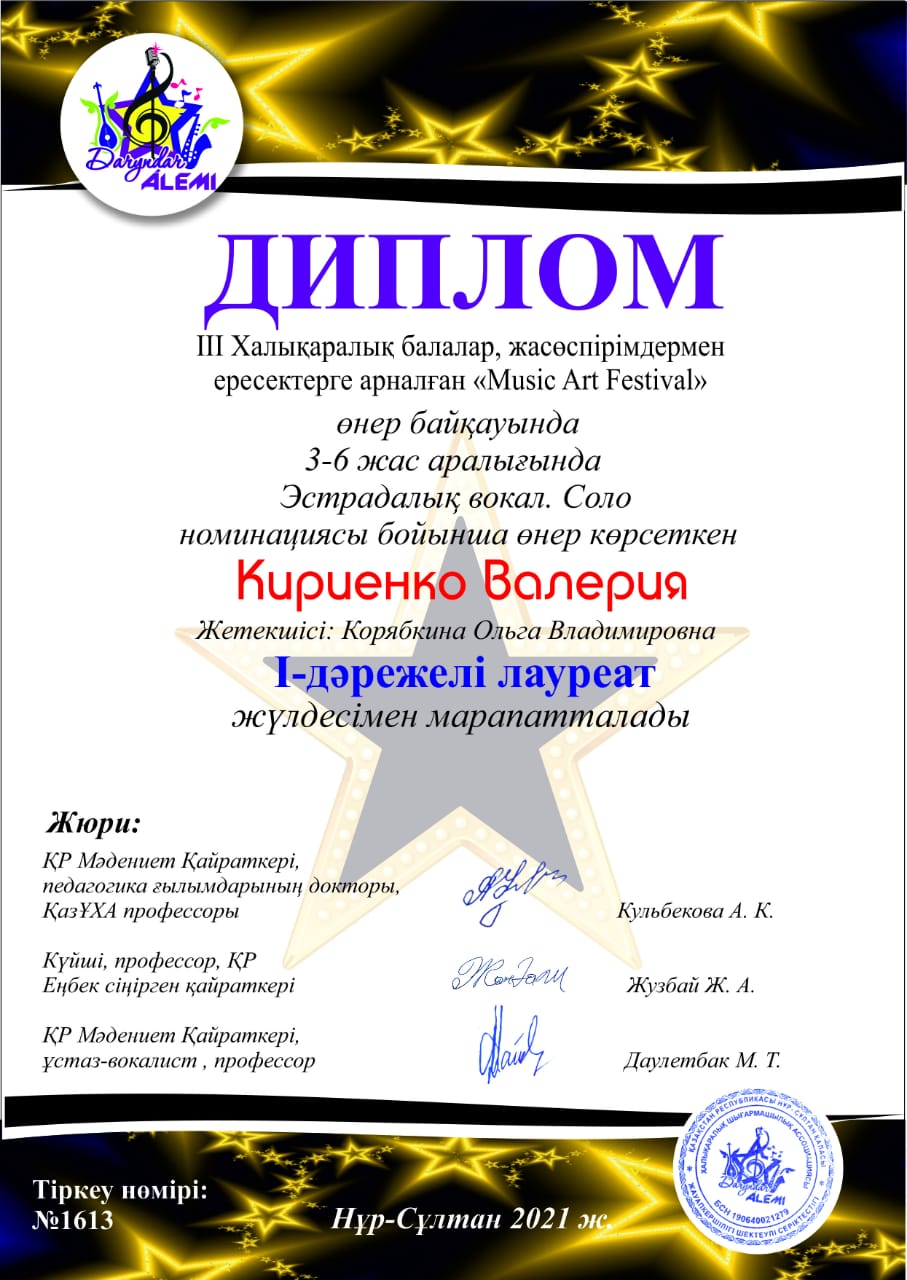 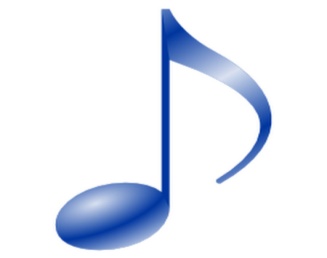 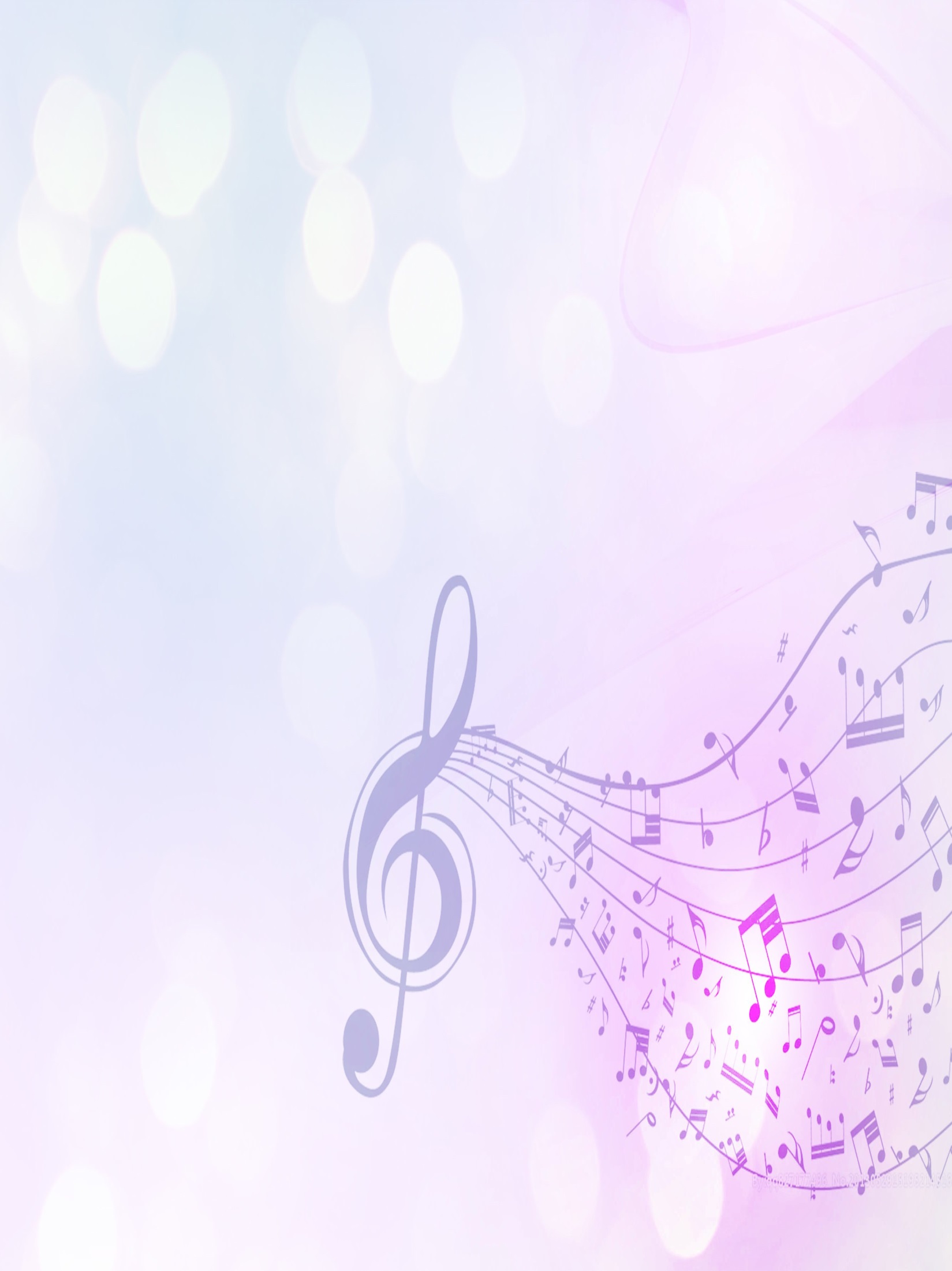 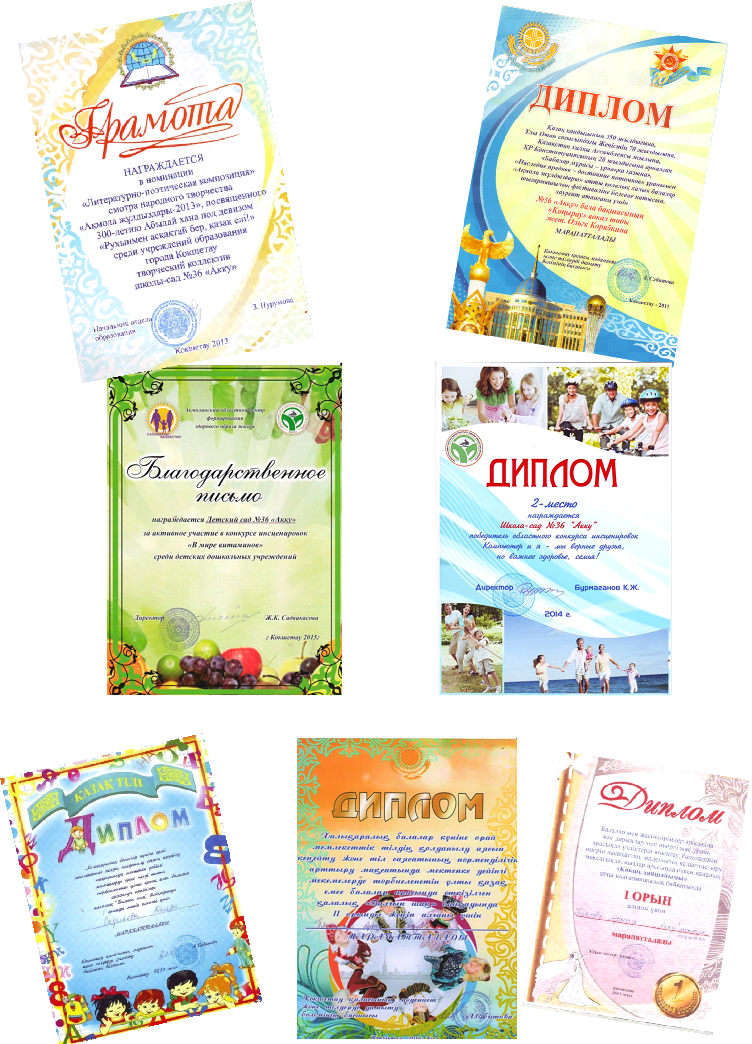 49
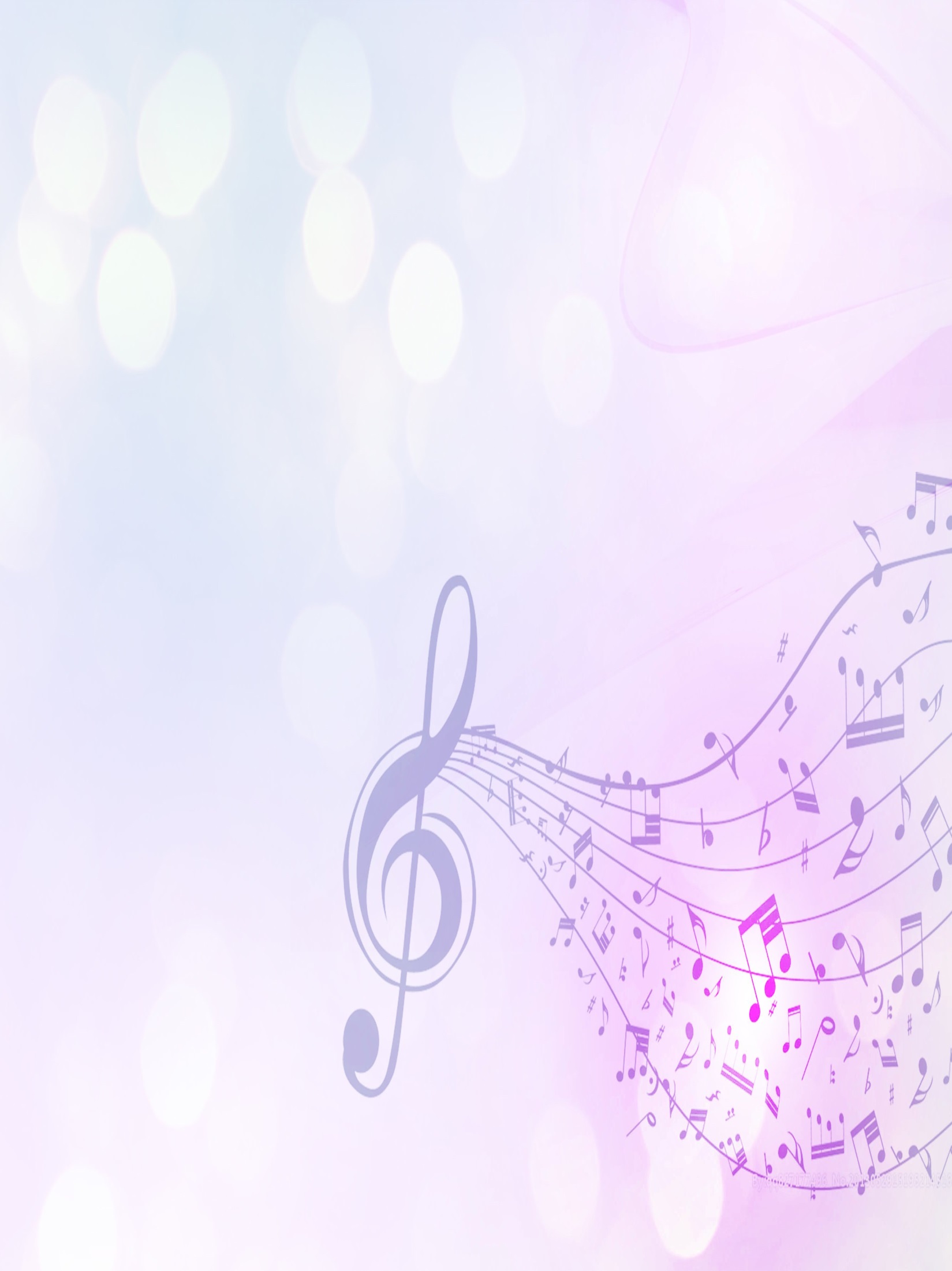 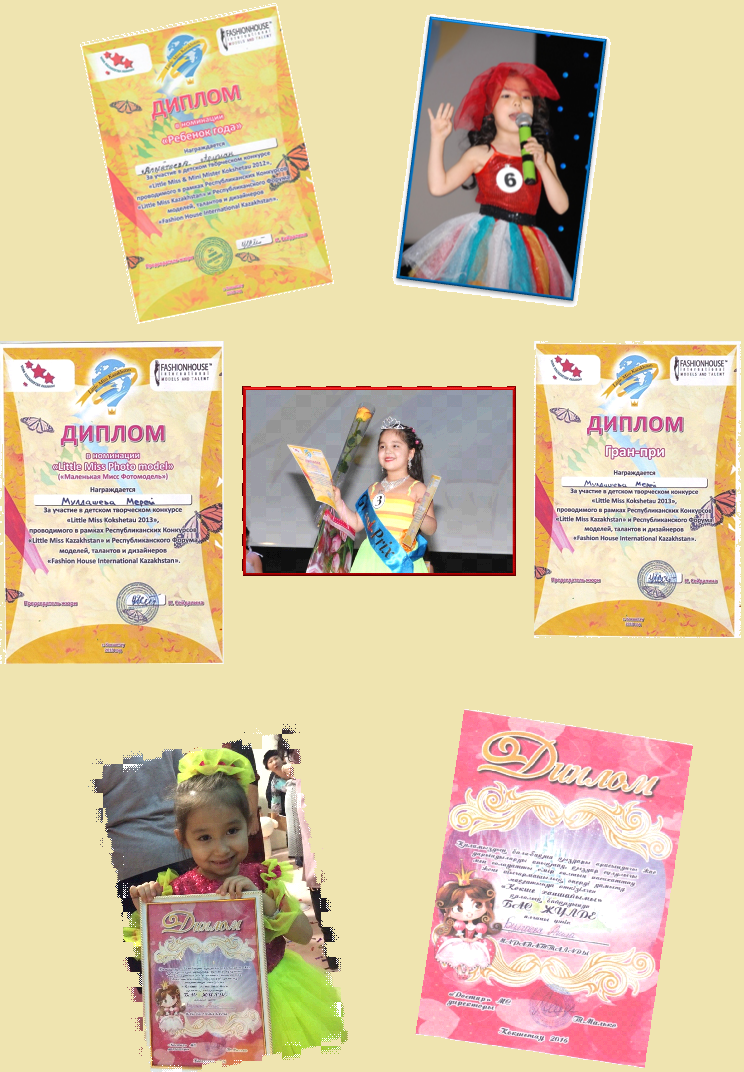 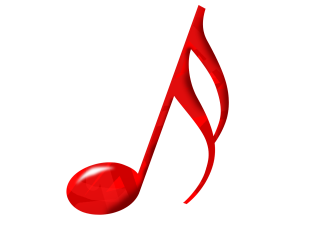 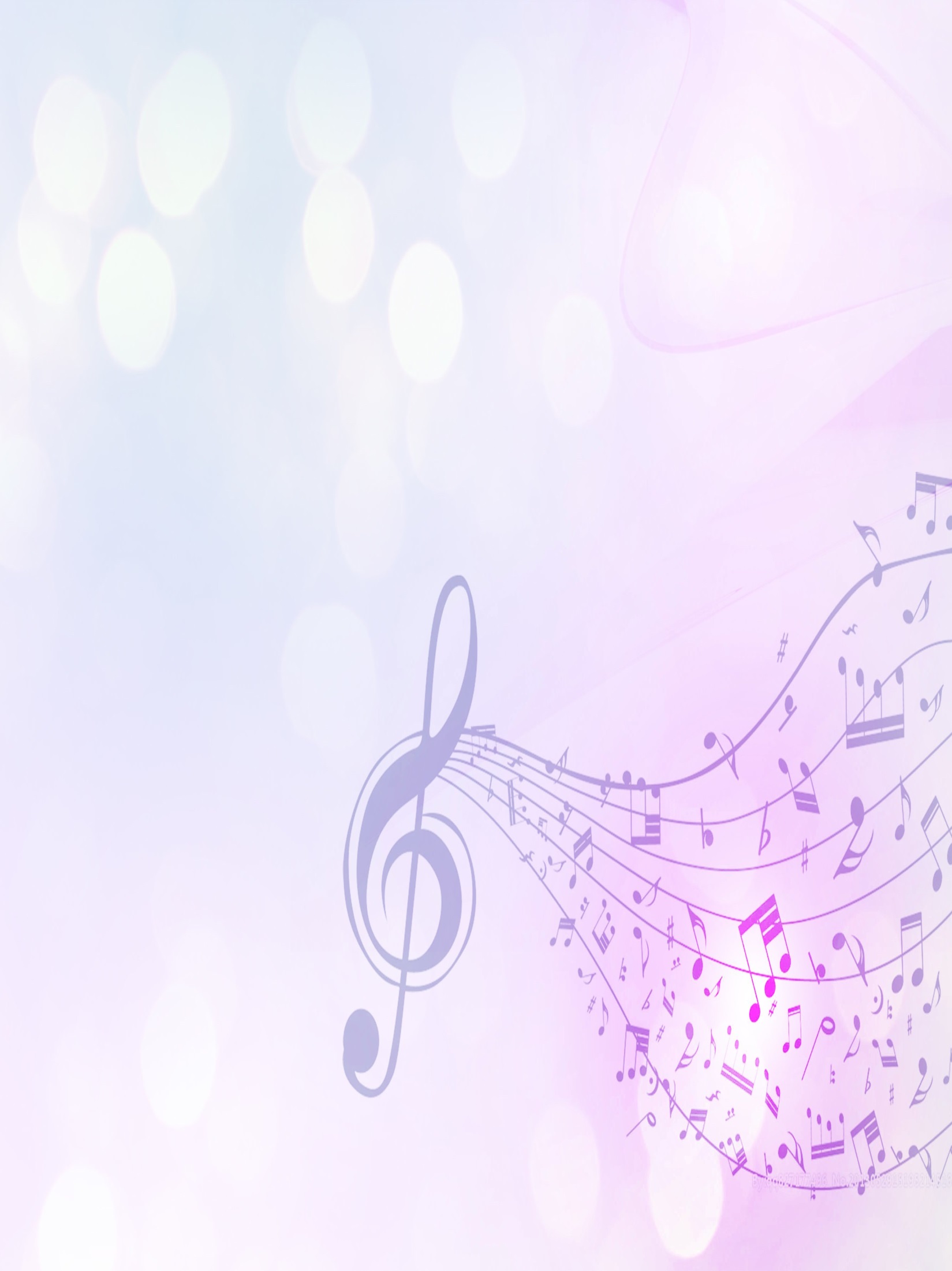 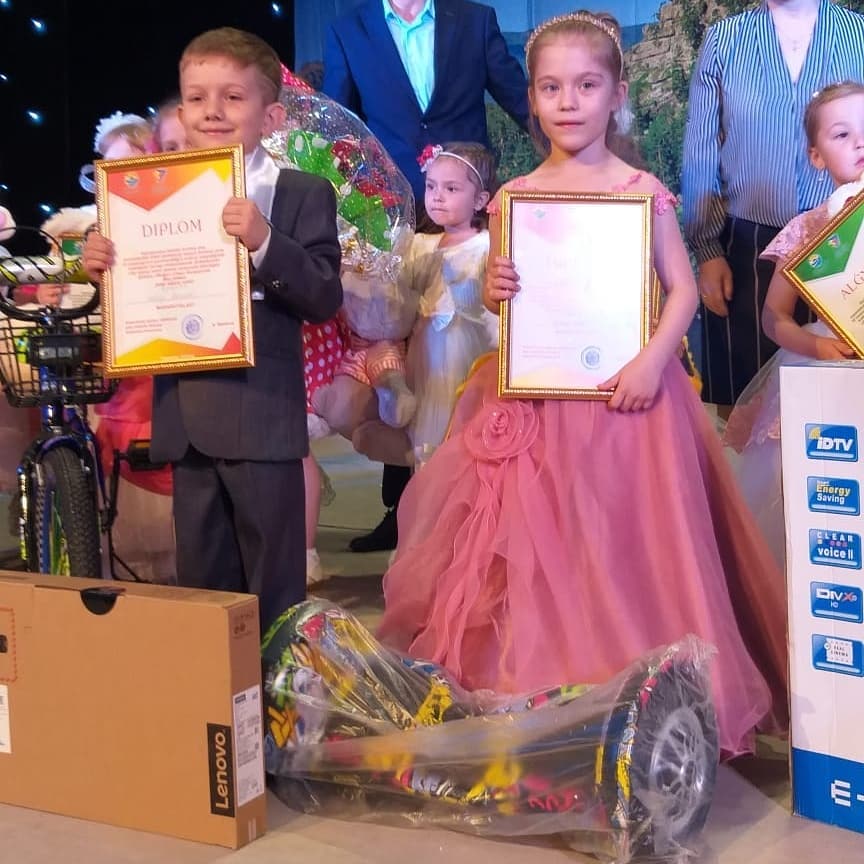 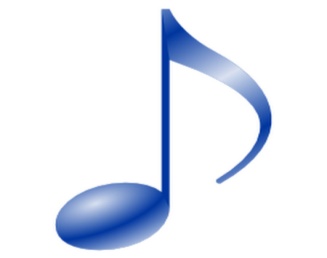 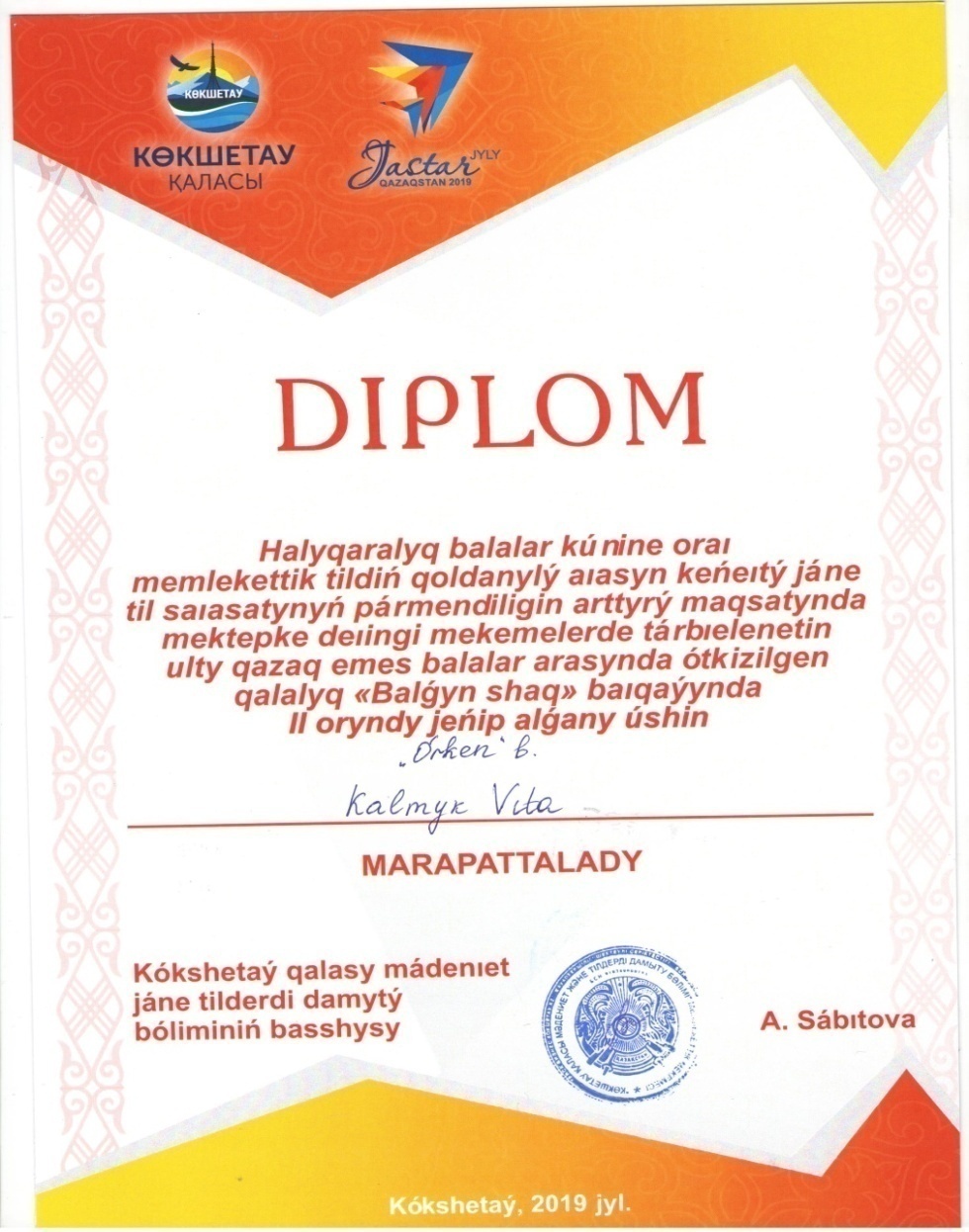 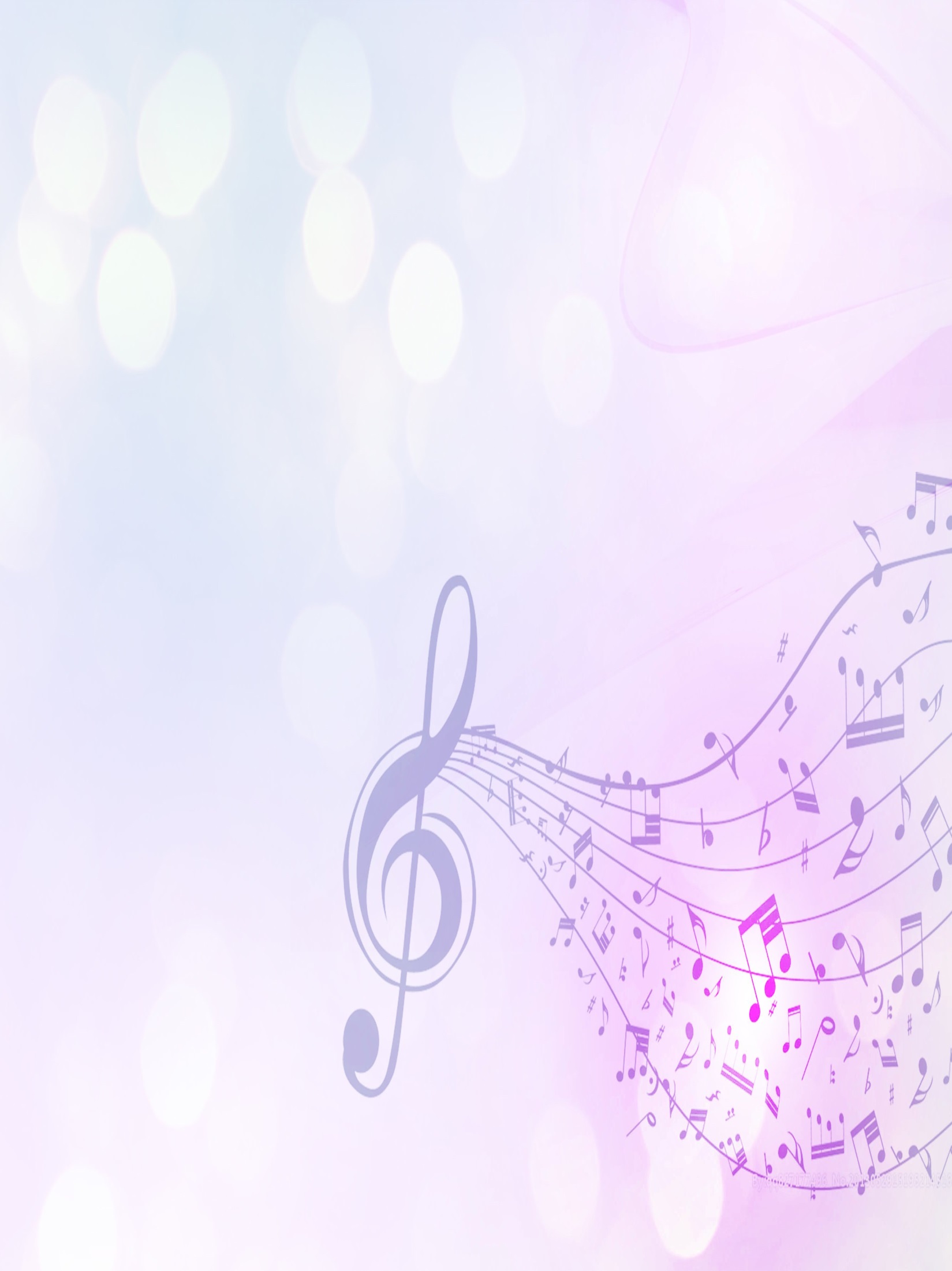 Обобщение и распространение педагогического опыта
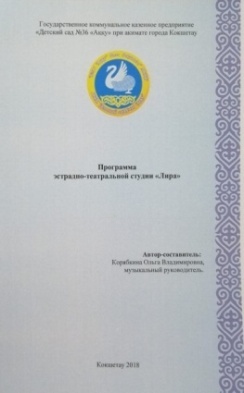 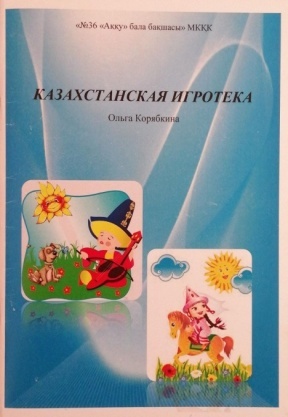 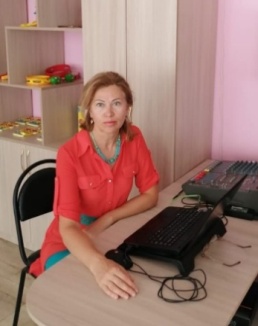 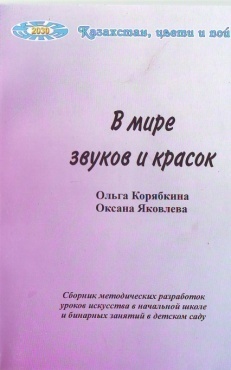 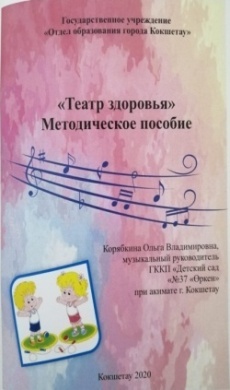 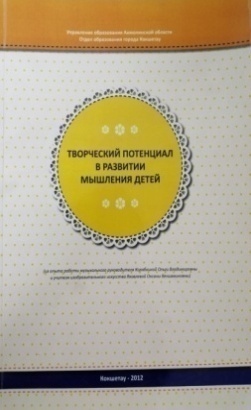 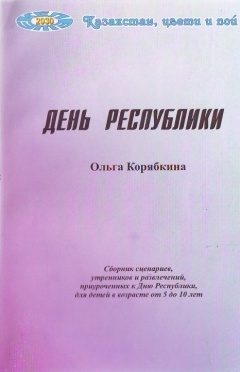 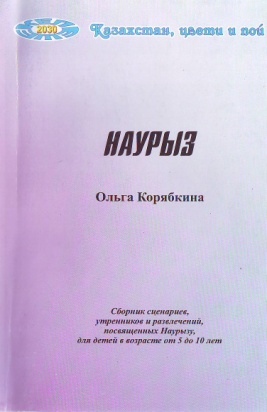 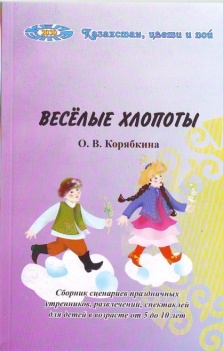 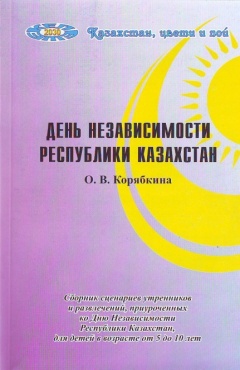 Авторская программа работы эстрадно-театральной студии  отмечена Дипломом III  степени городского конкурса «Лучшая авторская программа» и Диплома II степени Международного форума «Новые горизонты педагогических инноваций в образовании».
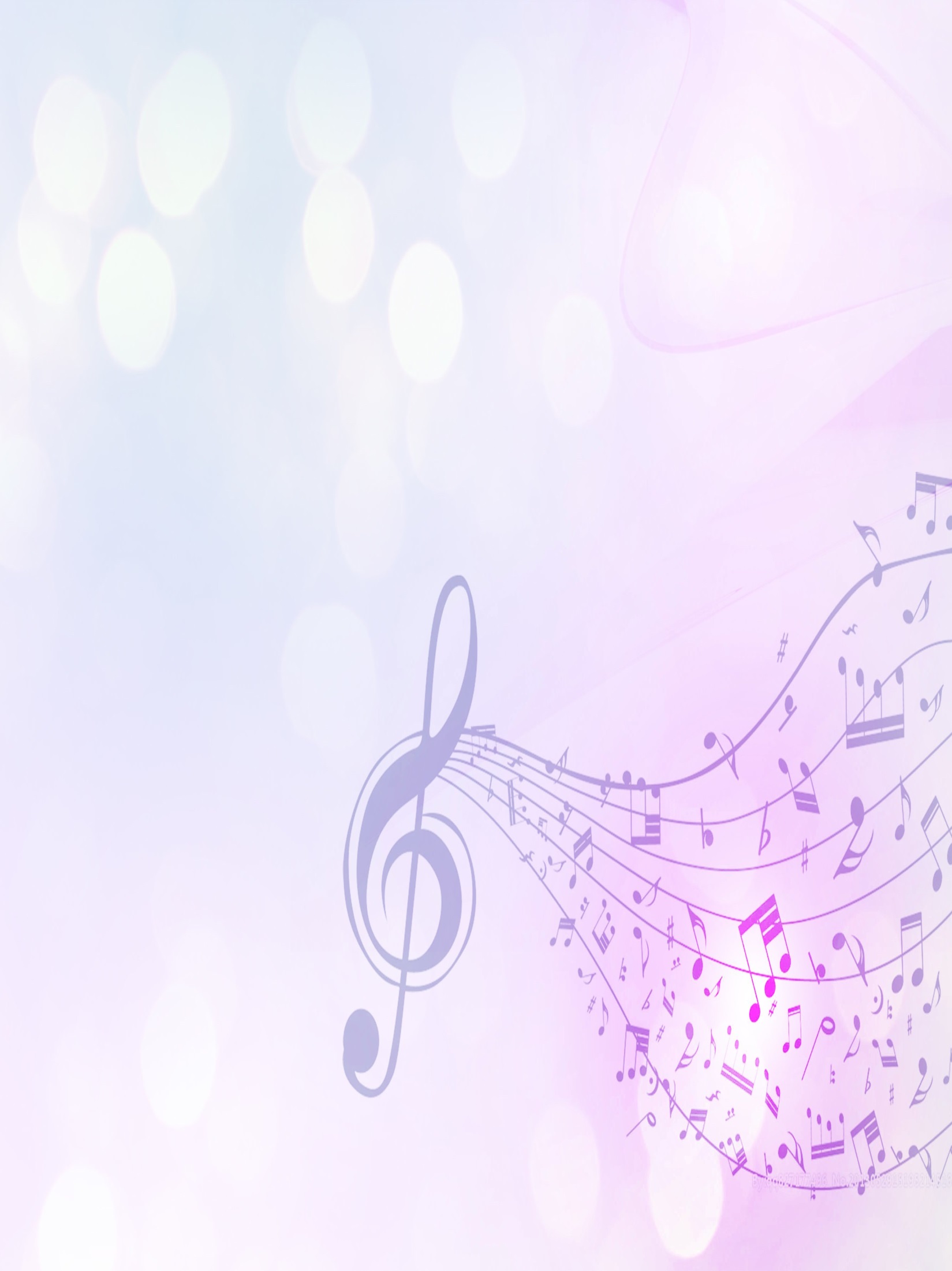 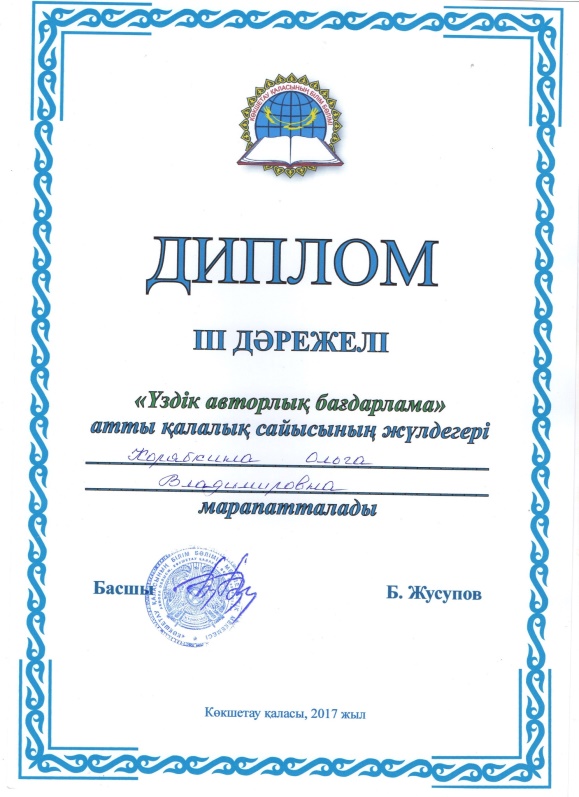 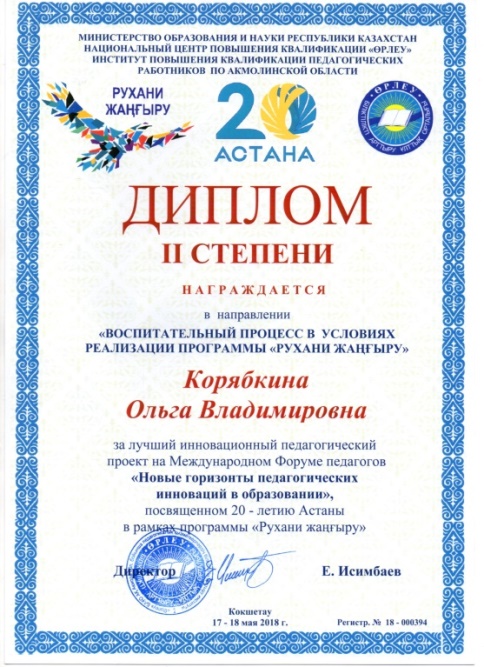 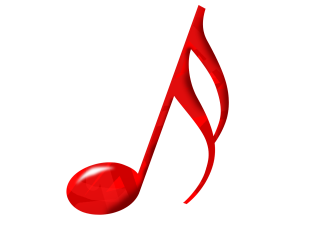 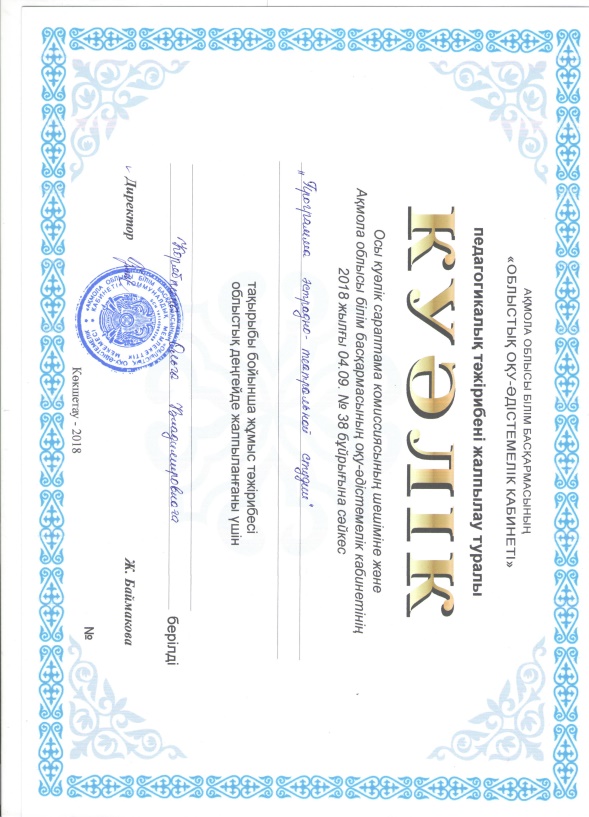 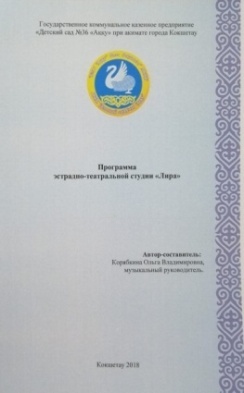 67
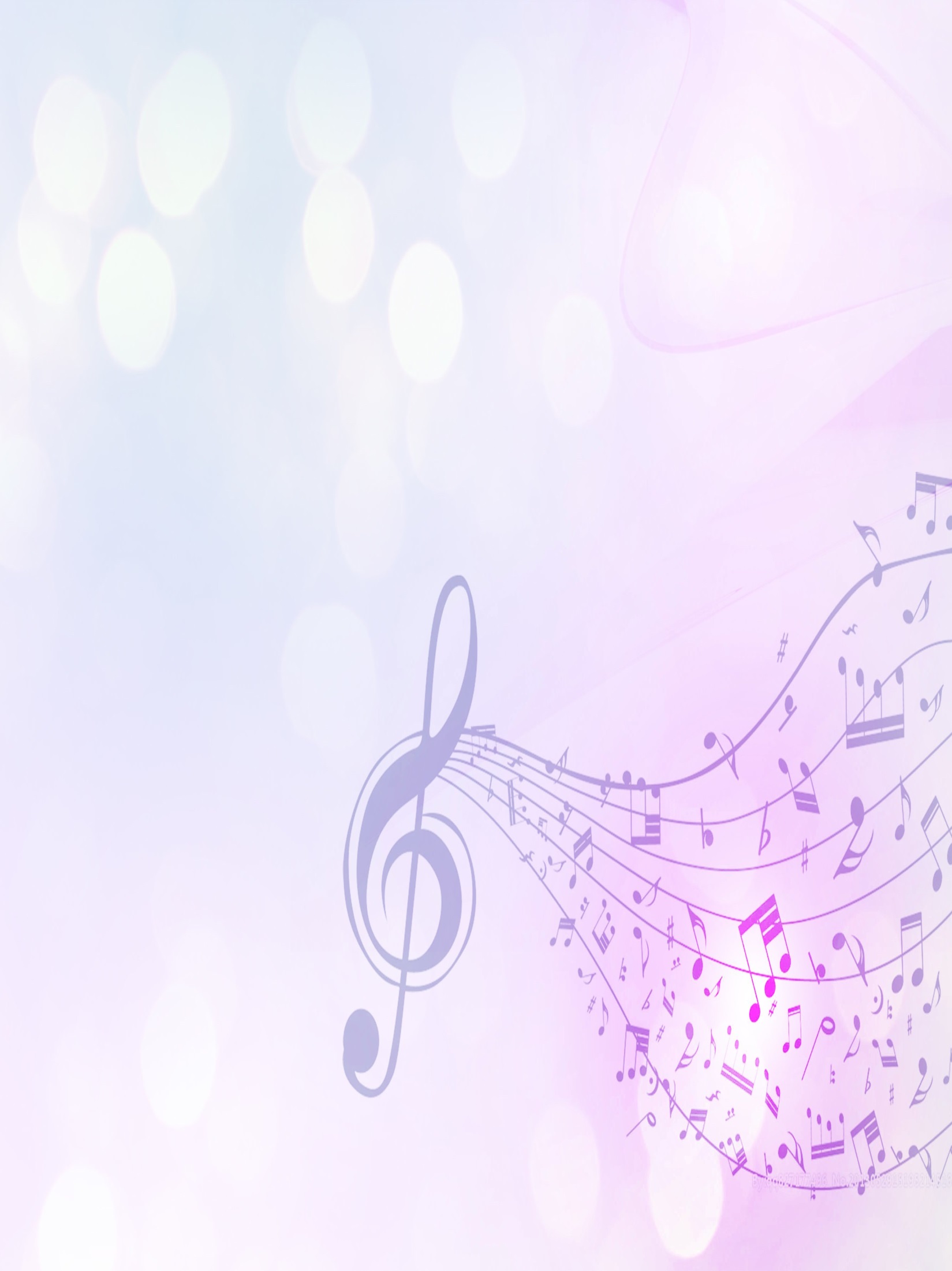 Сборник отмечен почетной грамотой                            III Международной ярмарки педагогических инноваций. В 2017г – обобщен на городском и областном уровне.
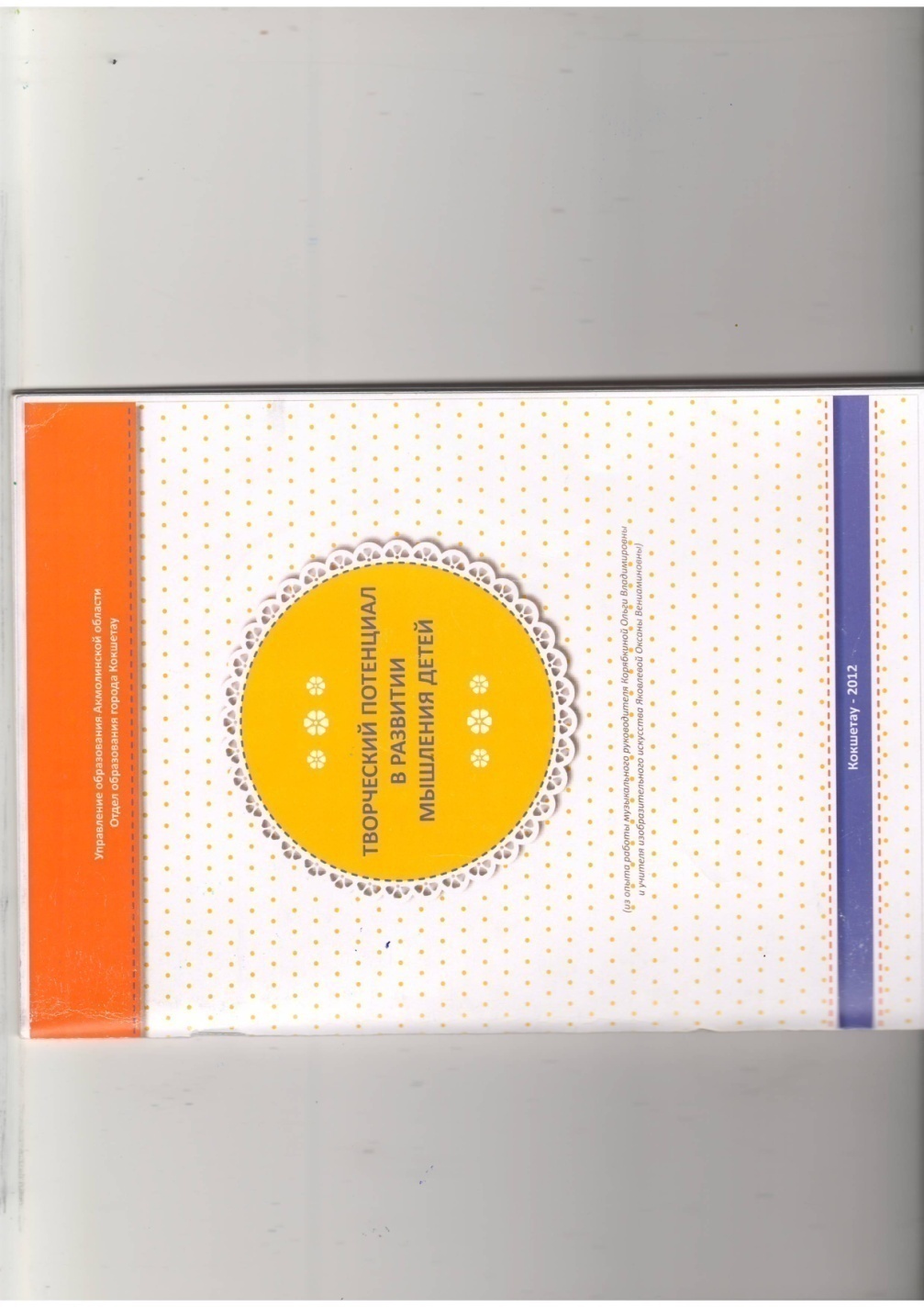 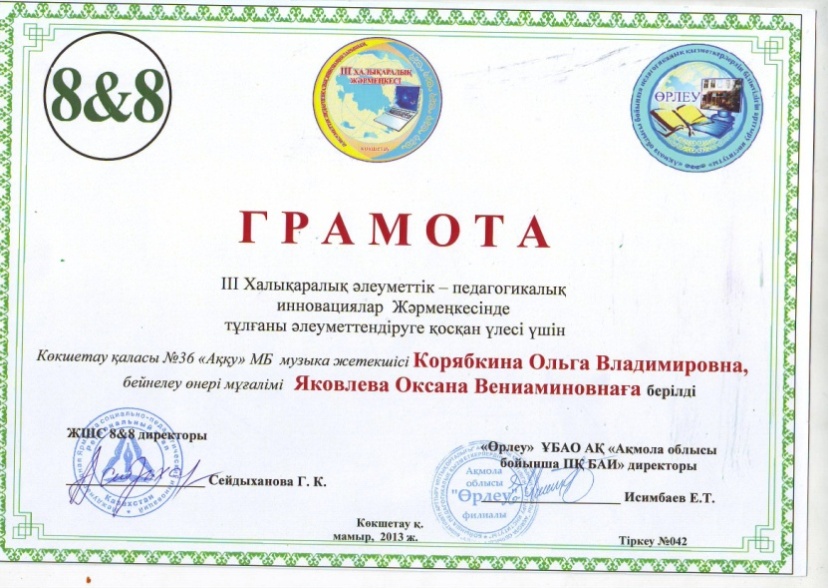 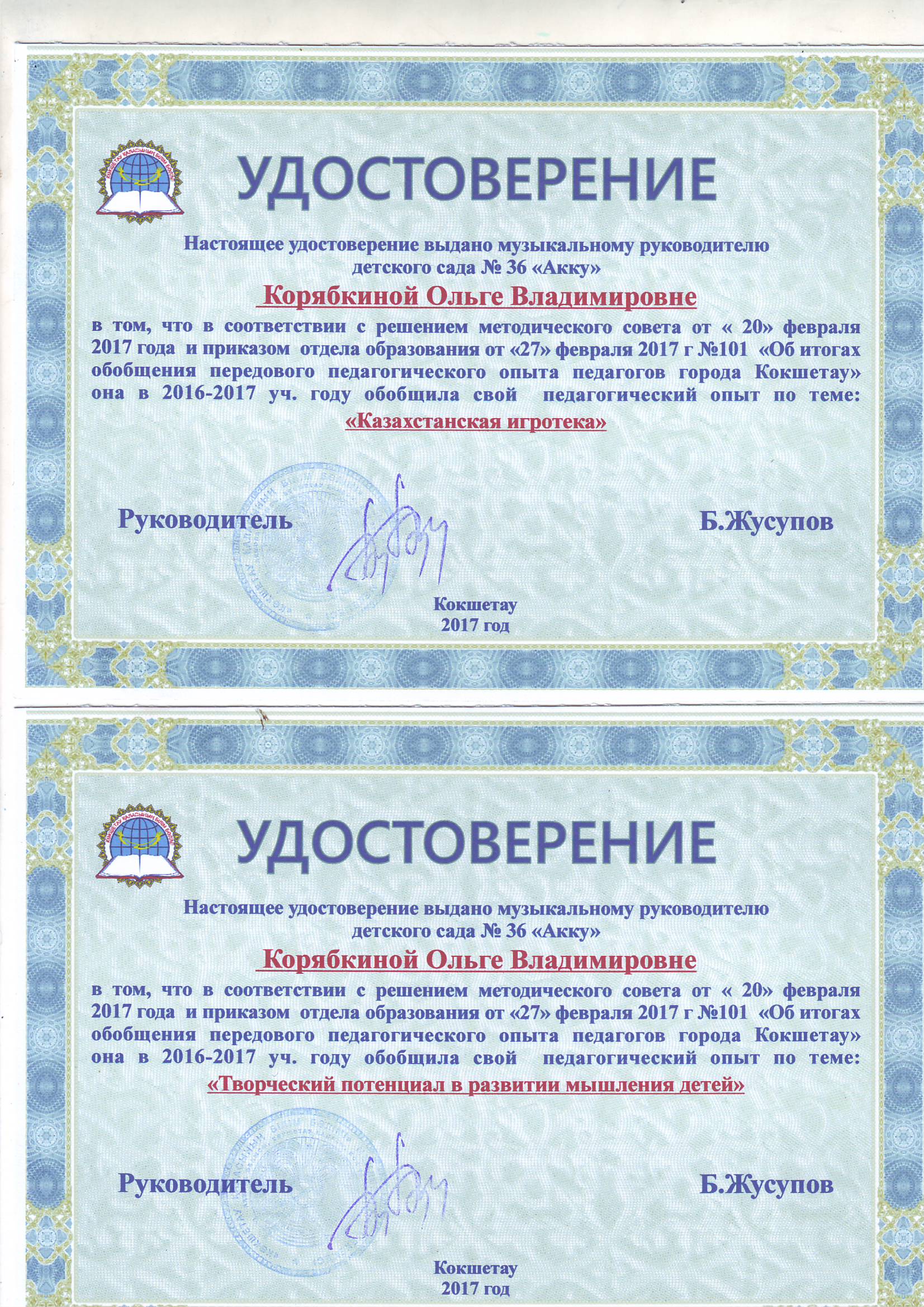 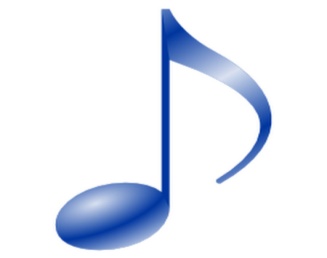 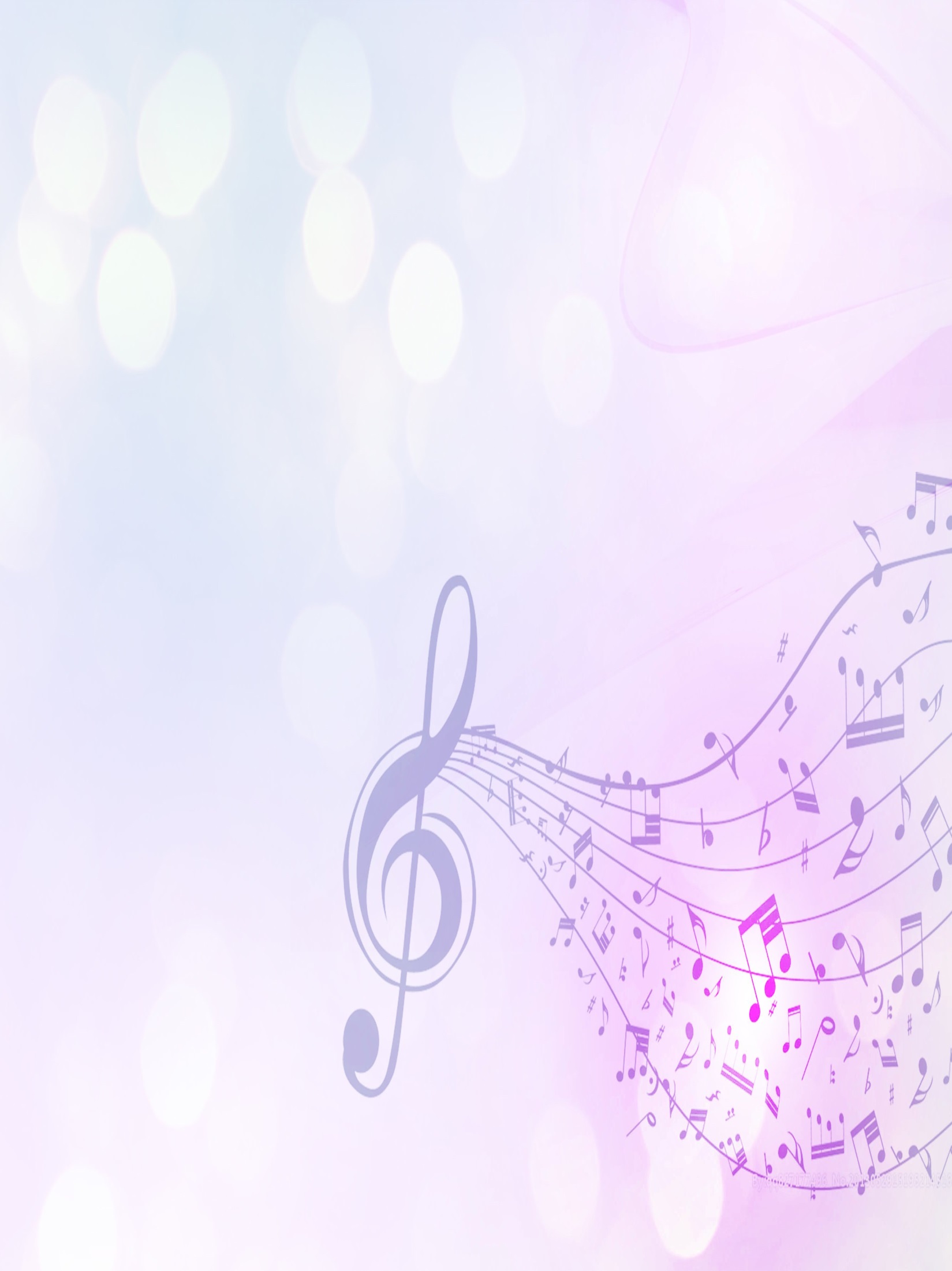 Работа удостоена бронзового сертификата     VI Международной ярмарки педагогических инноваций.
          В 2017г. – обобщение на городском и областном уровне.
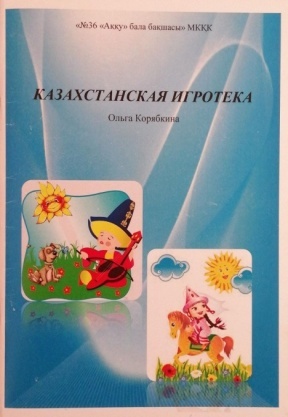 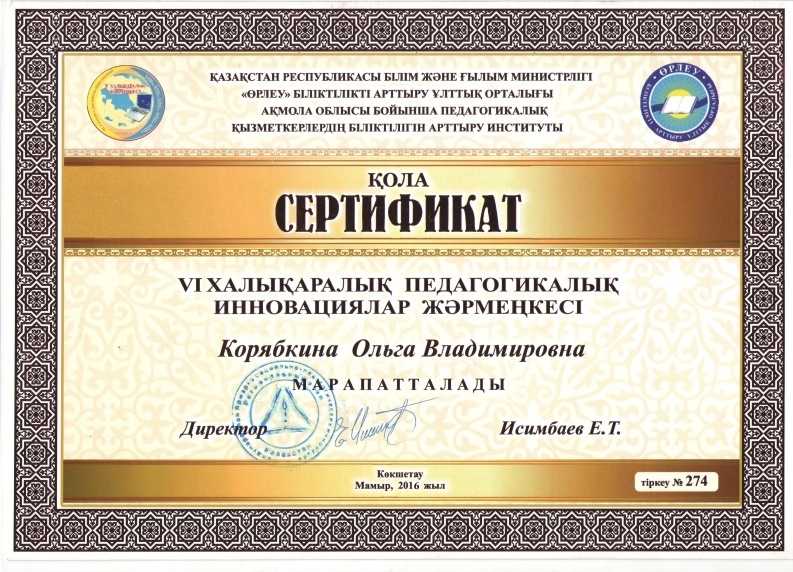 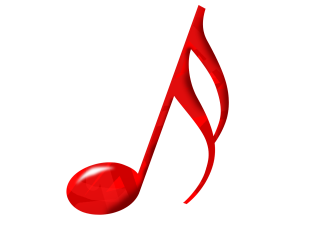 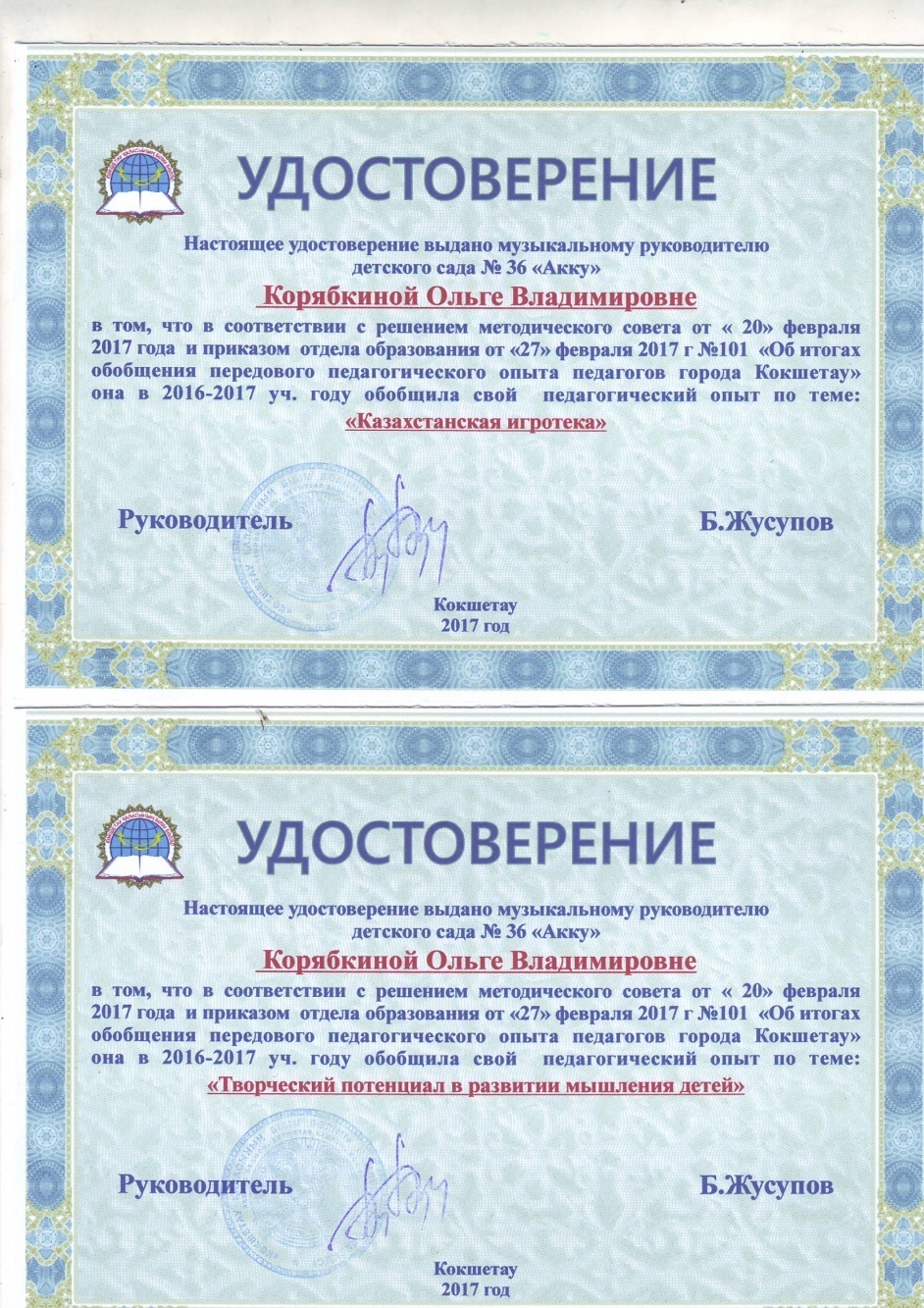 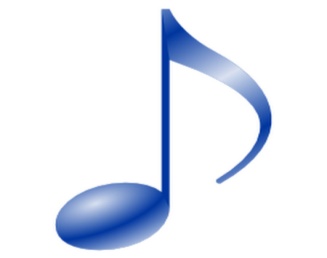 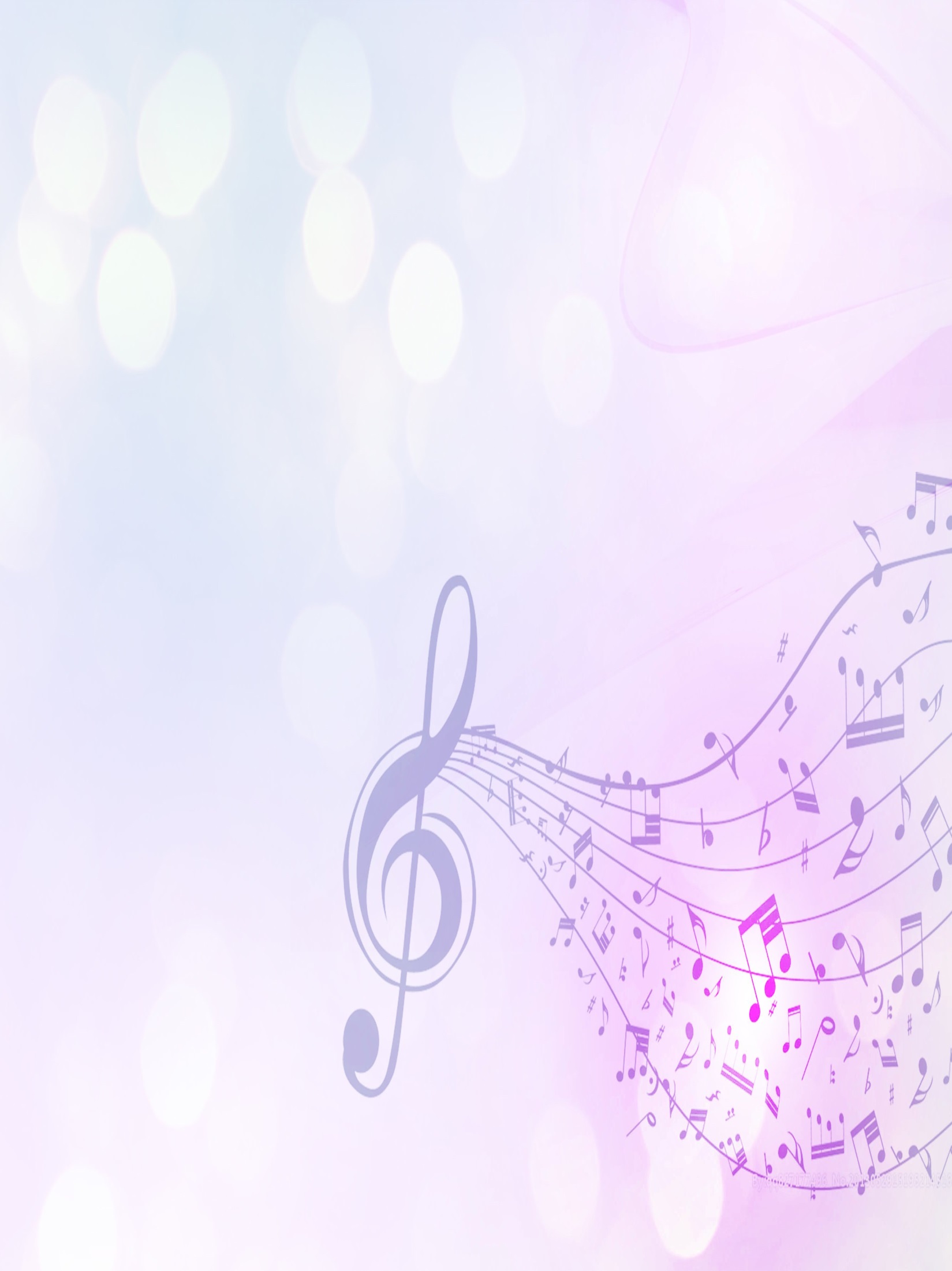 Сборник методических рекомендаций по оздоровлению через творчество обобщен на уровне ГОО и управления образования по Акмолинской области.
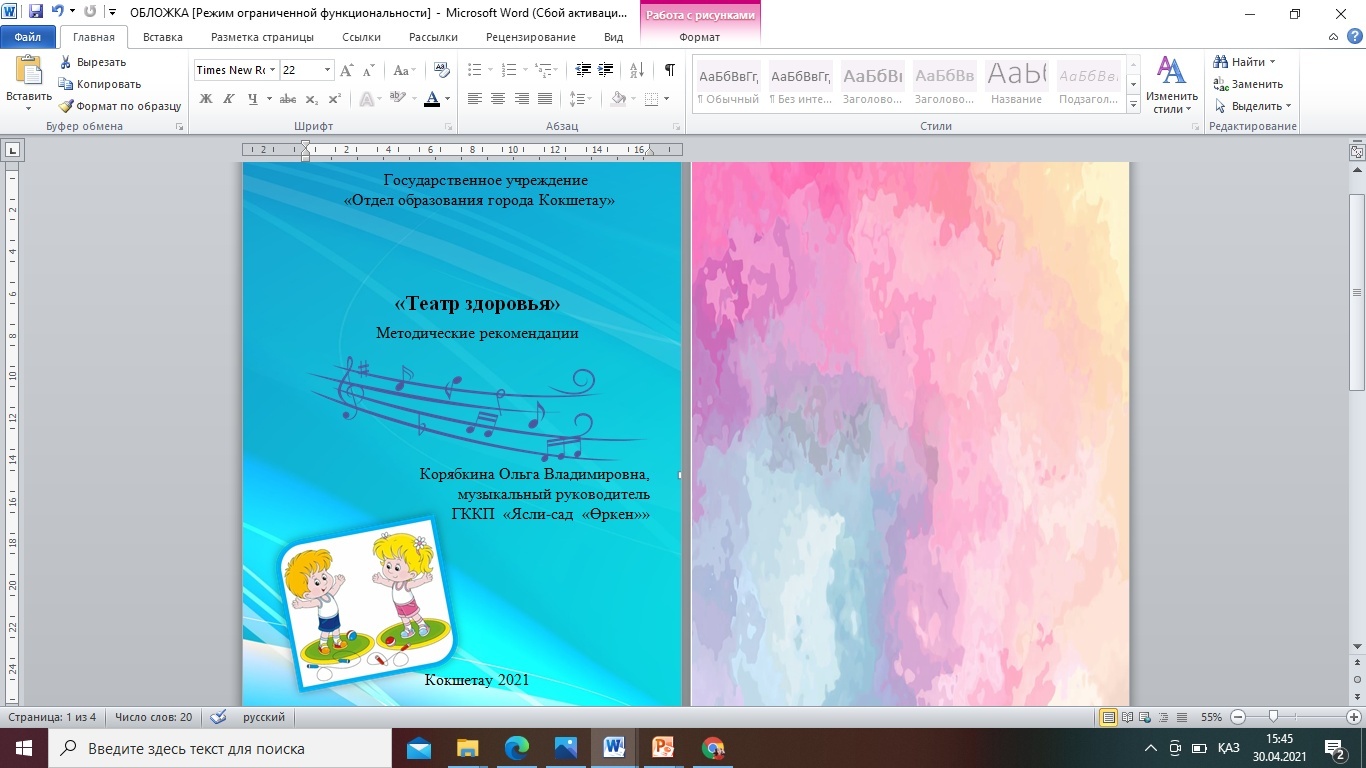 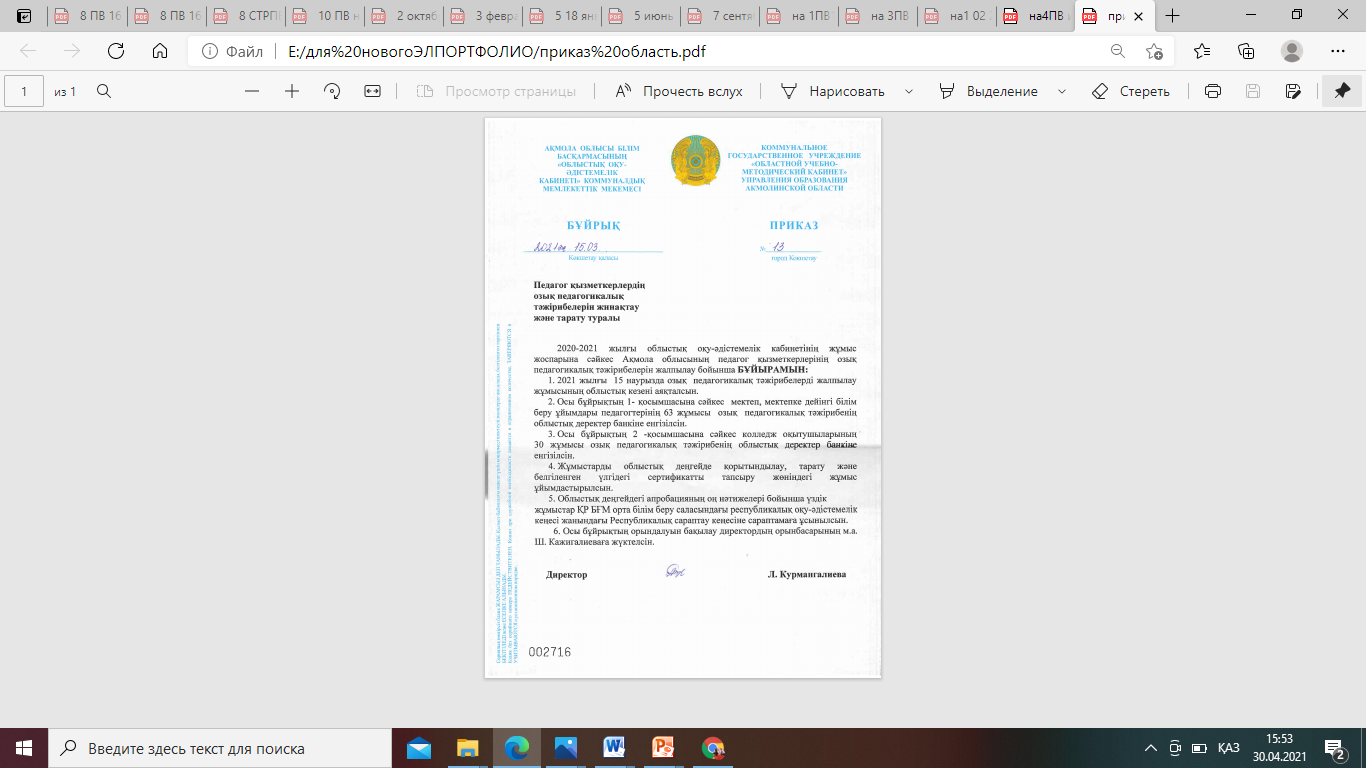 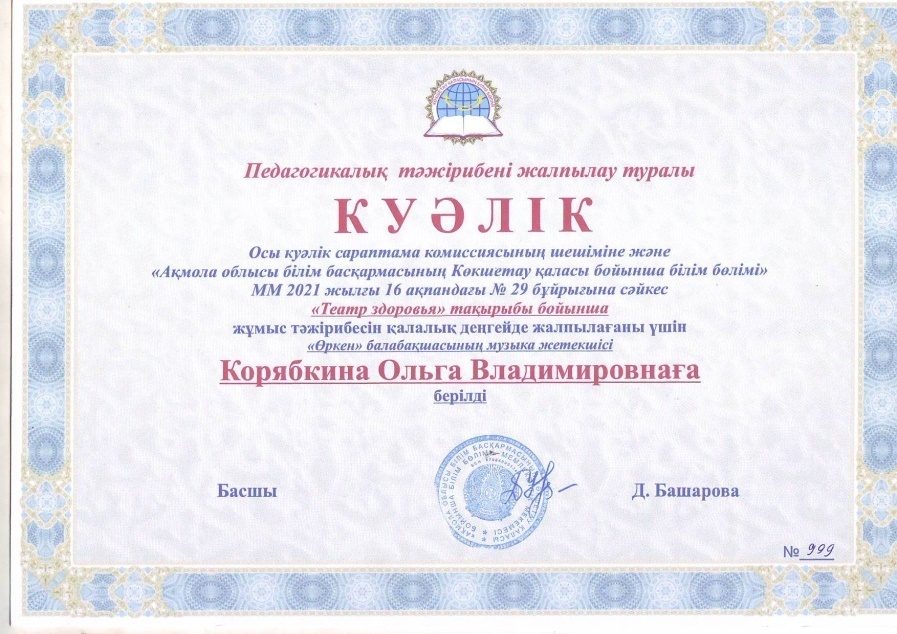 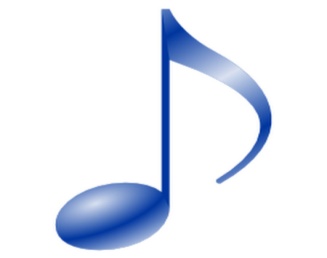 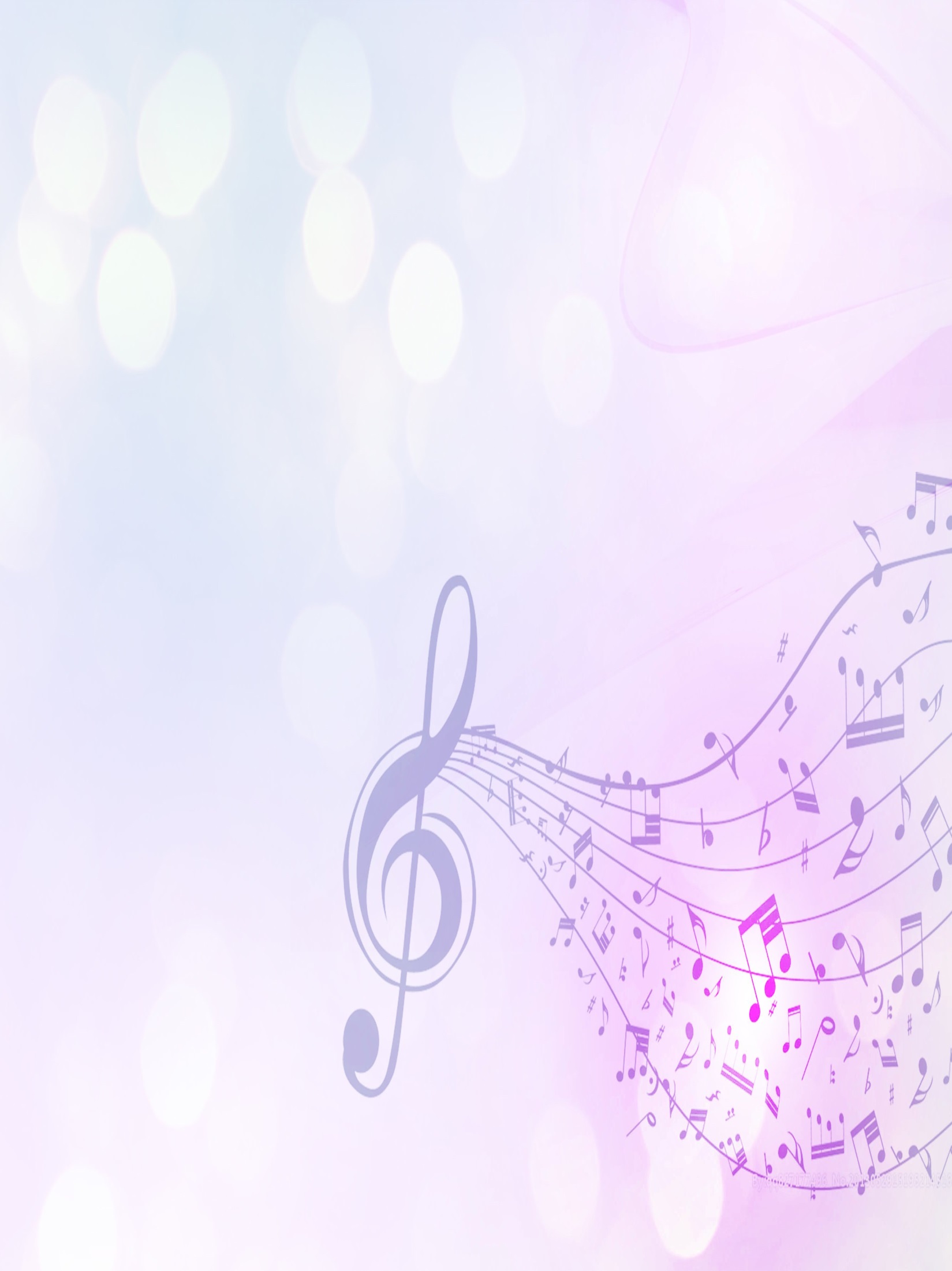 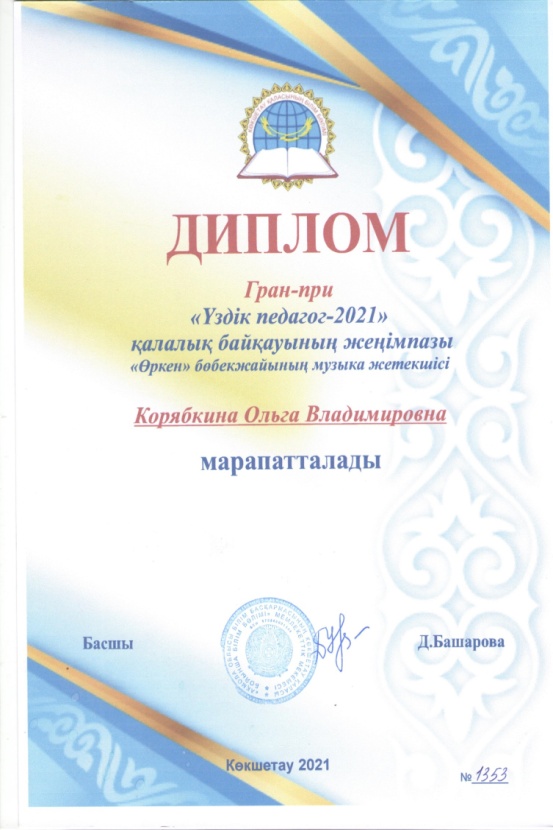 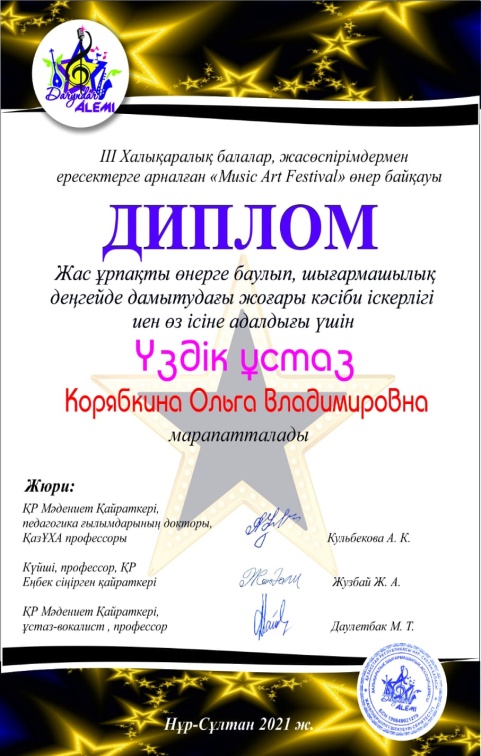 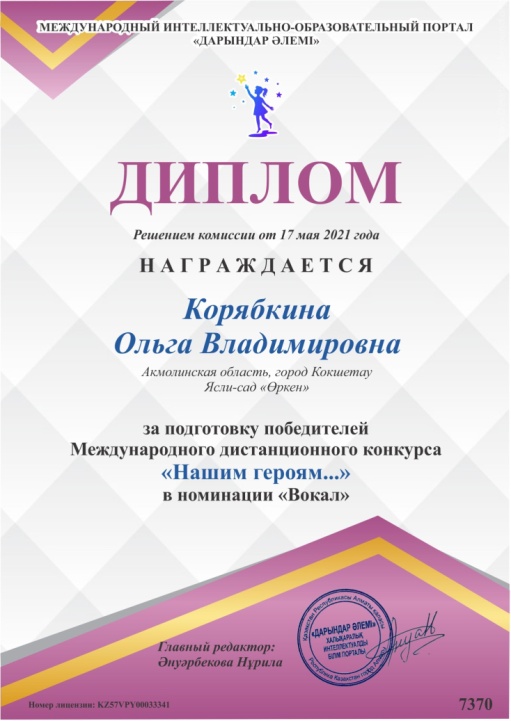 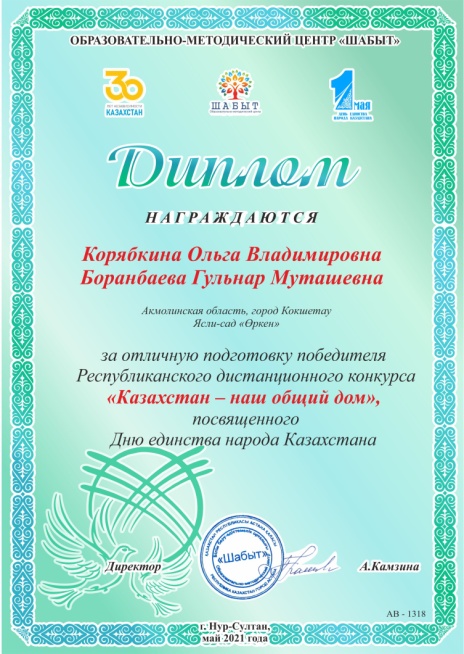 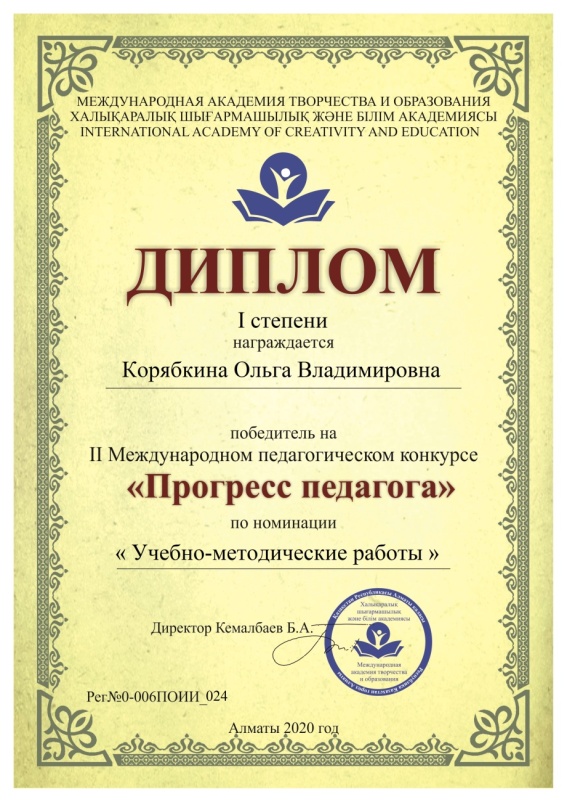 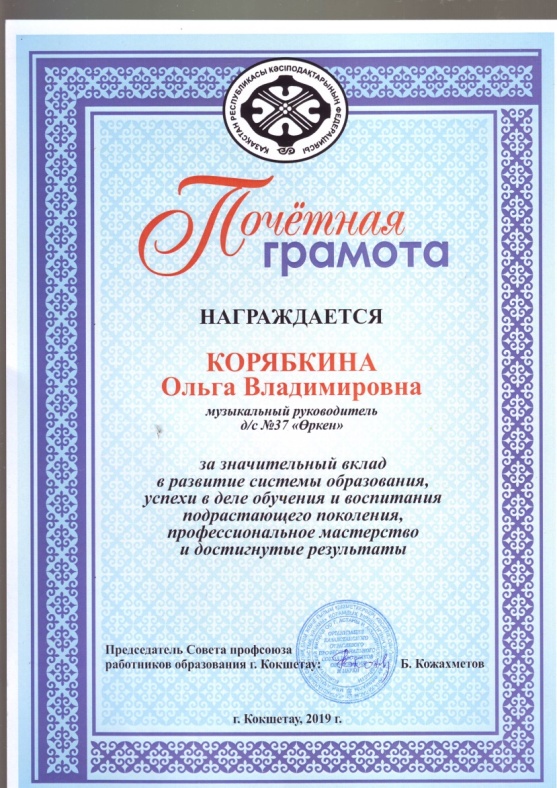 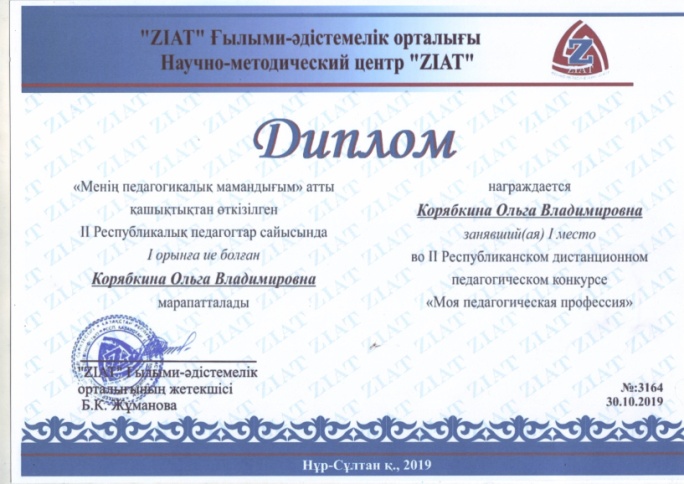 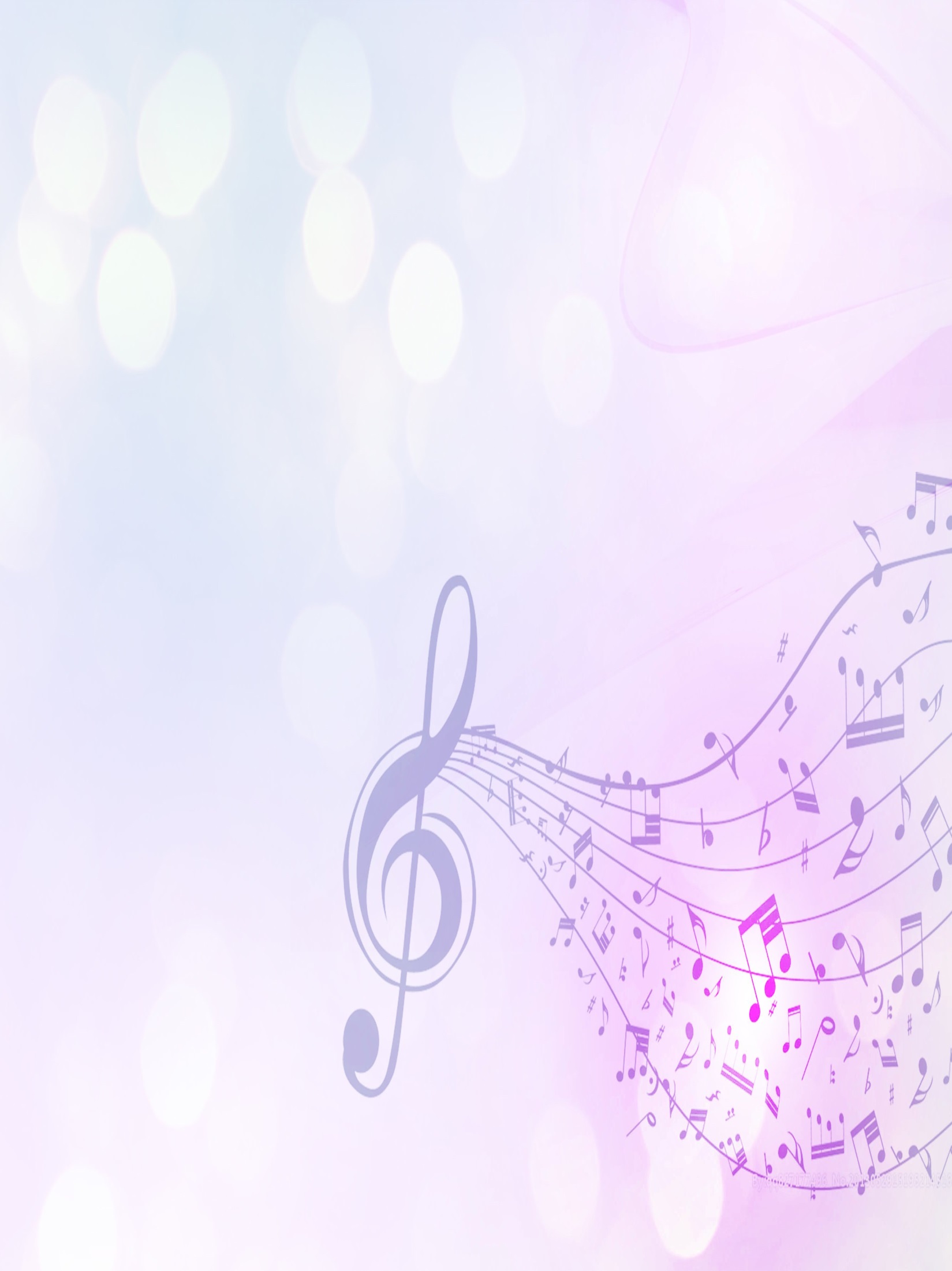 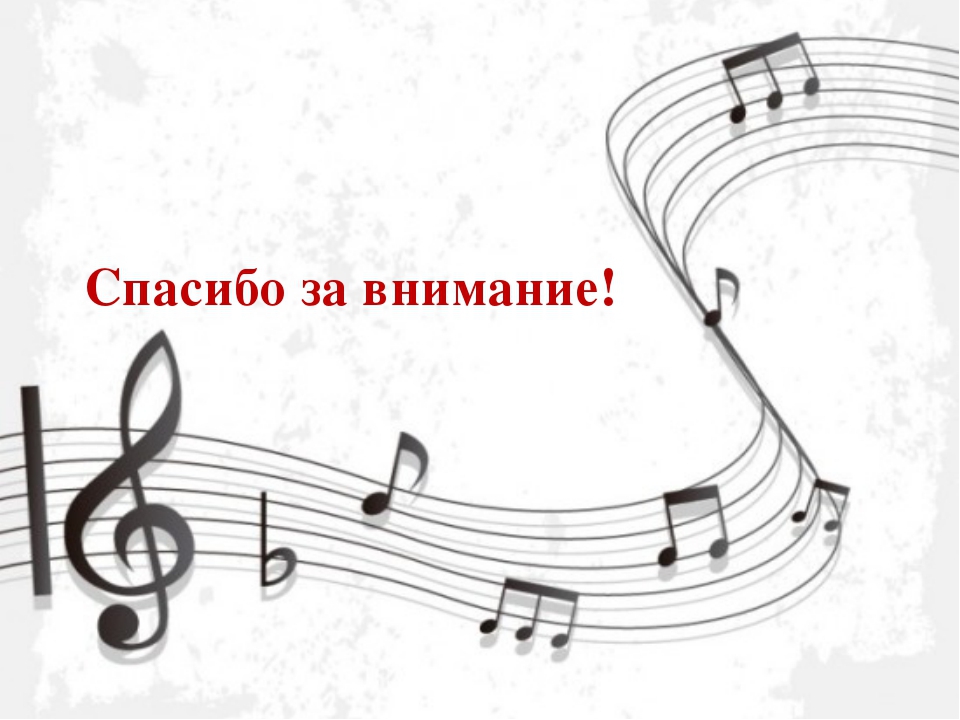 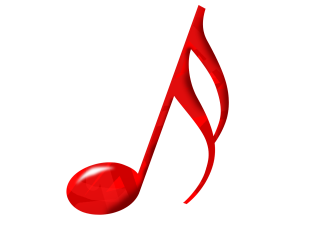 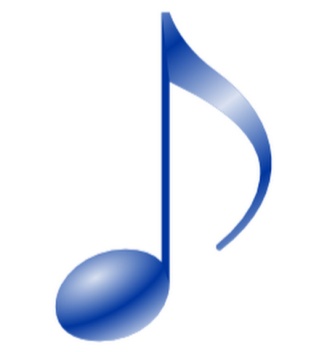